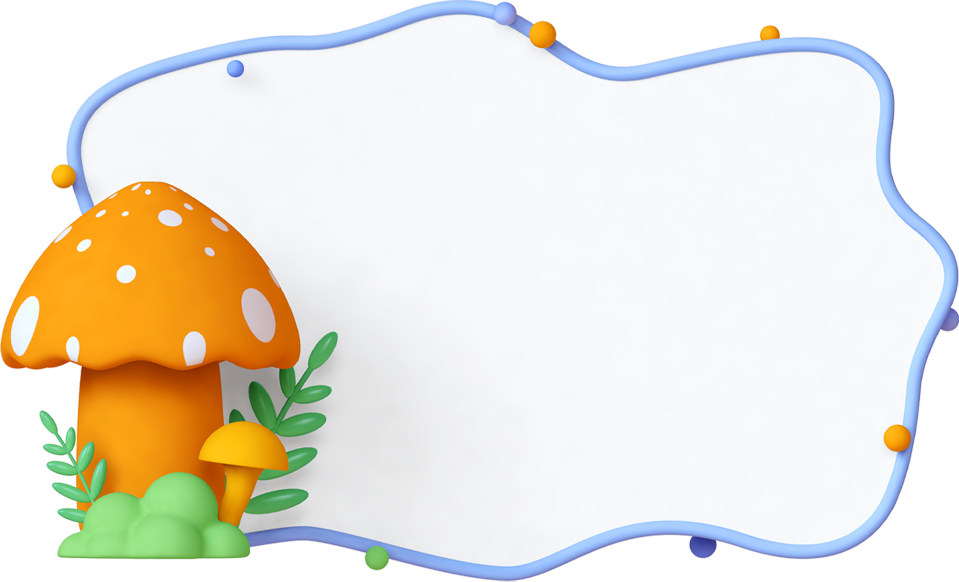 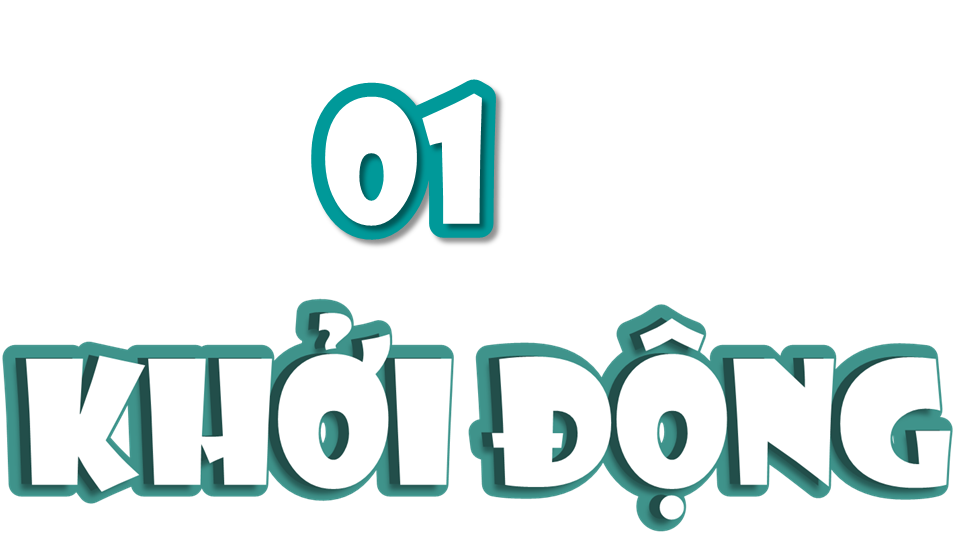 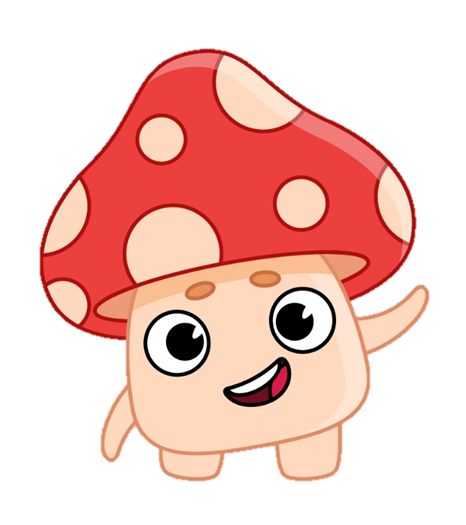 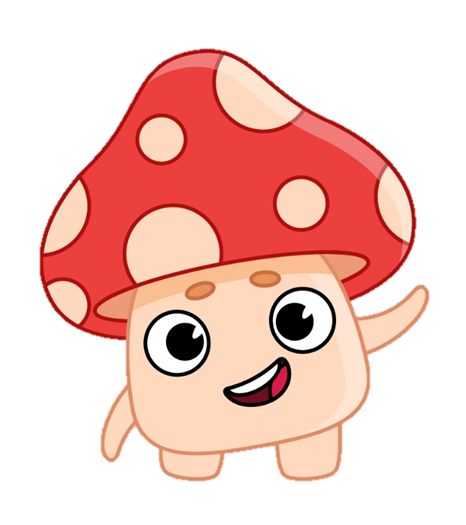 Câu 1. Nấm có hình dạng thế nào?
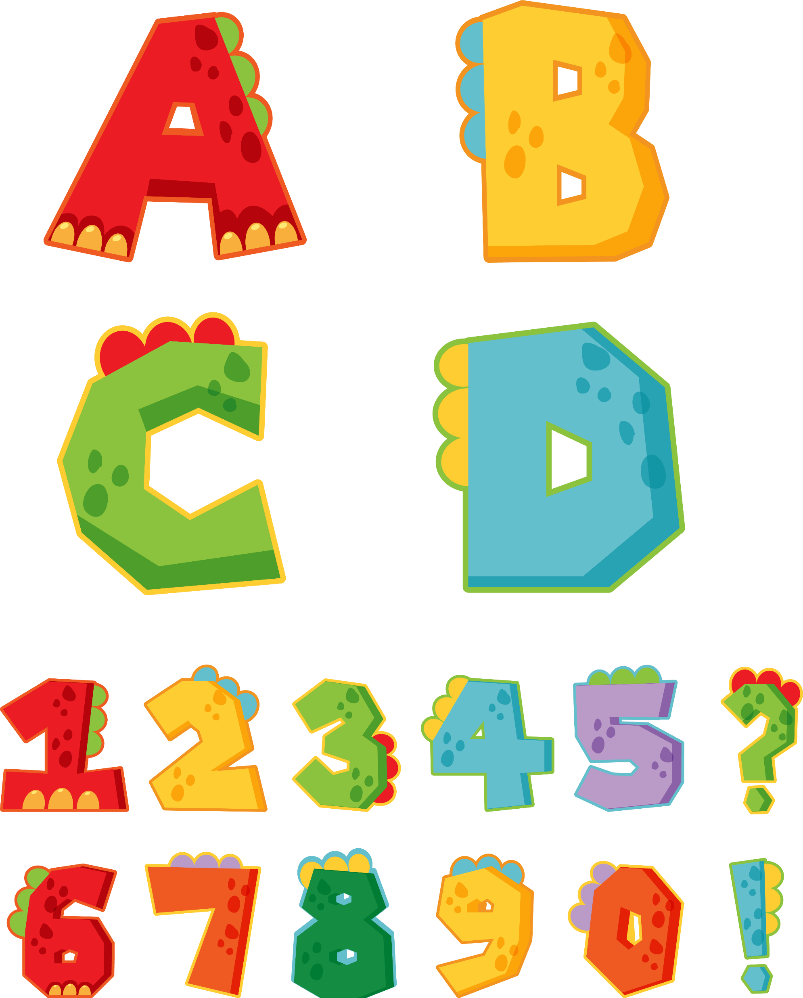 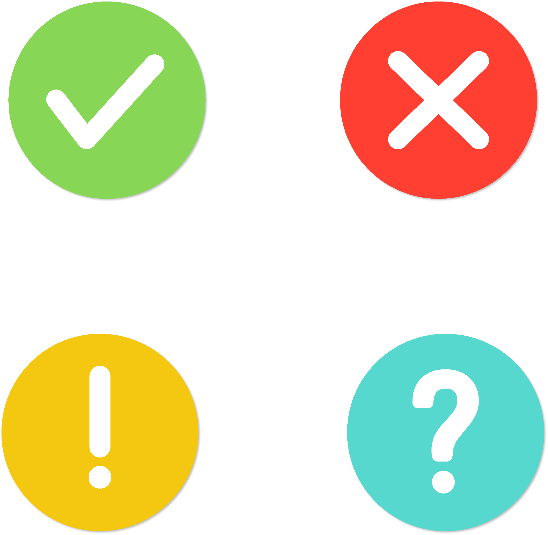 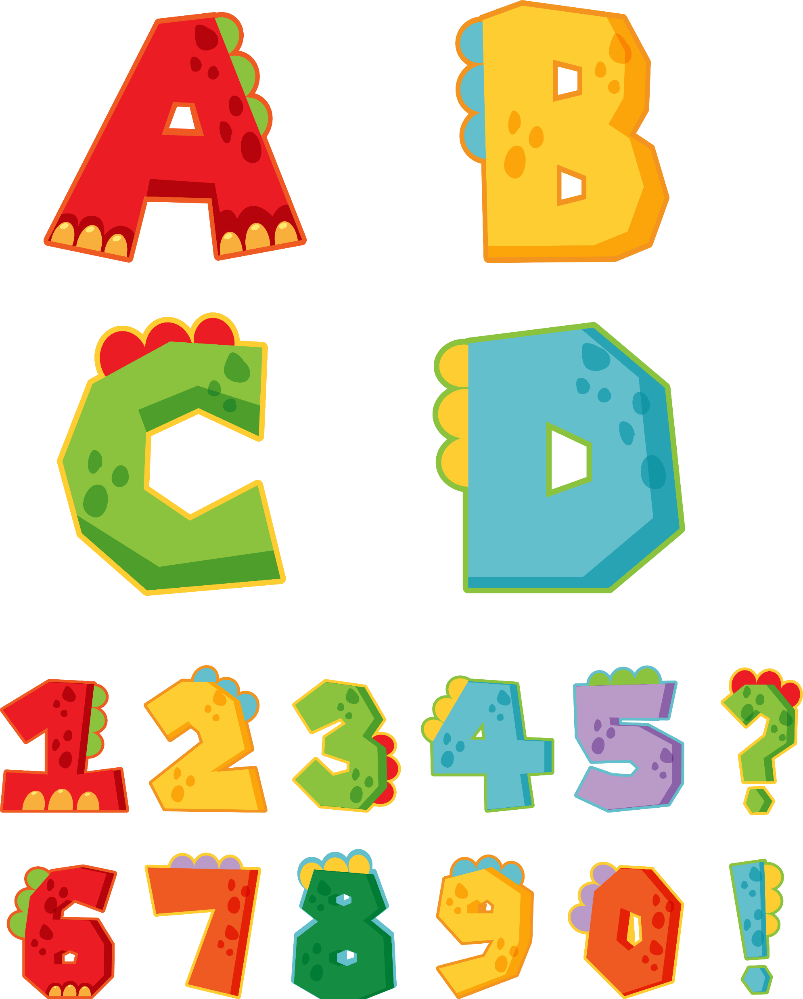 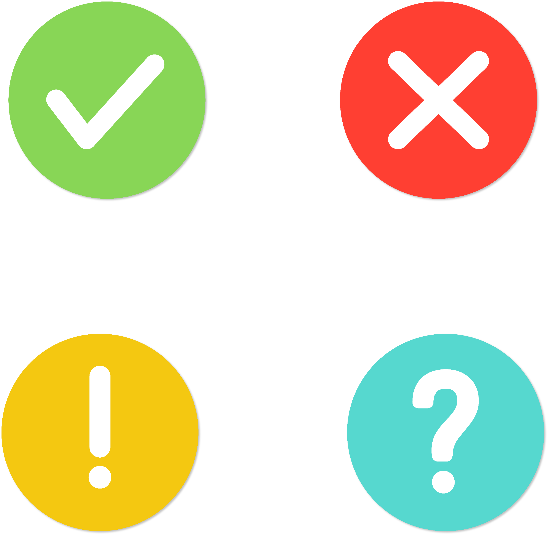 Giống nhau
Khác nhau
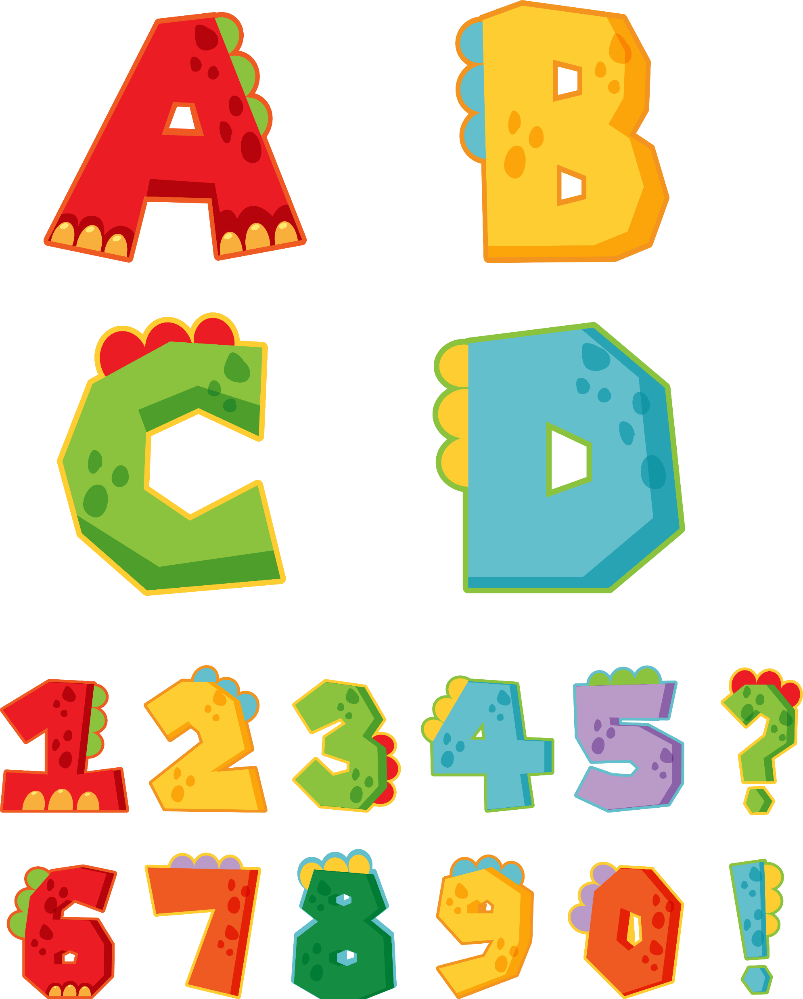 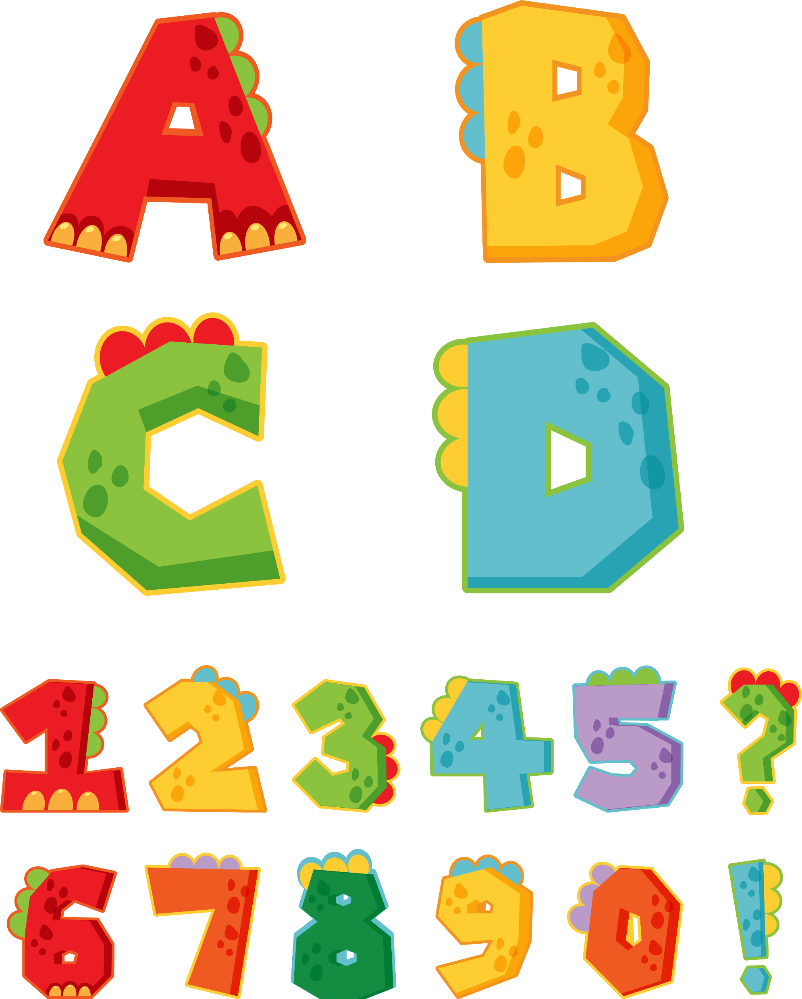 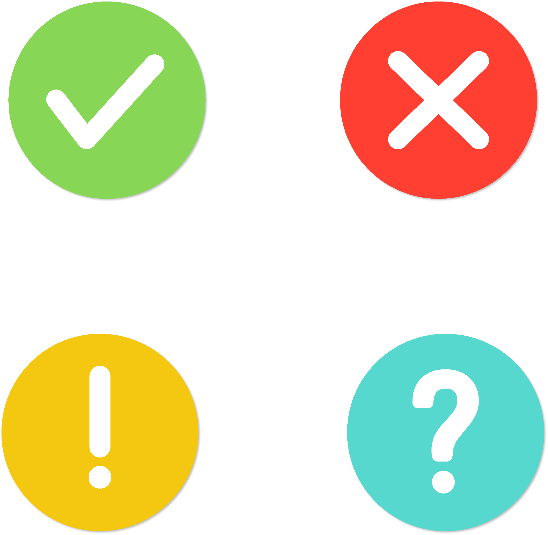 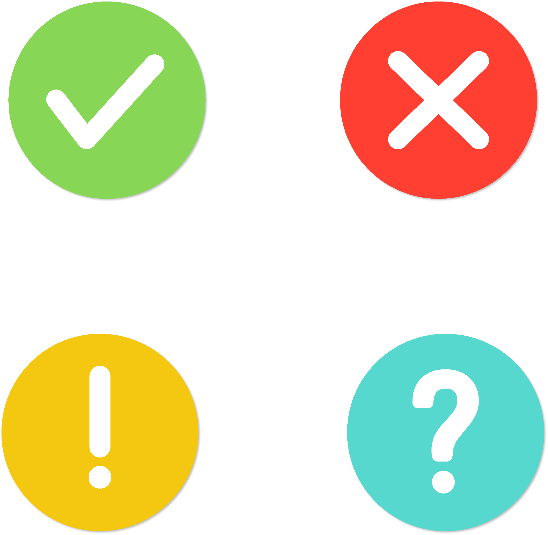 Khá giống nhau
Cố định
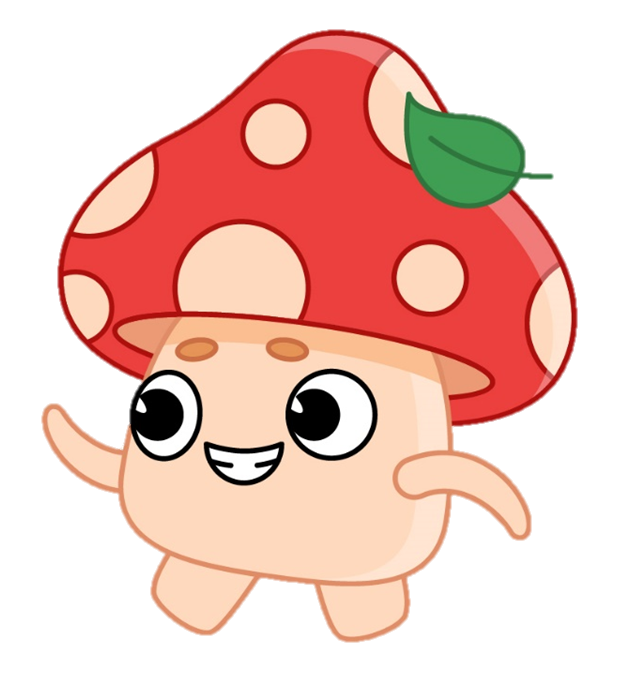 Câu 2. Tùy theo độ tuổi, trạng thái sinh lí và môi trường sống mà nấm có:
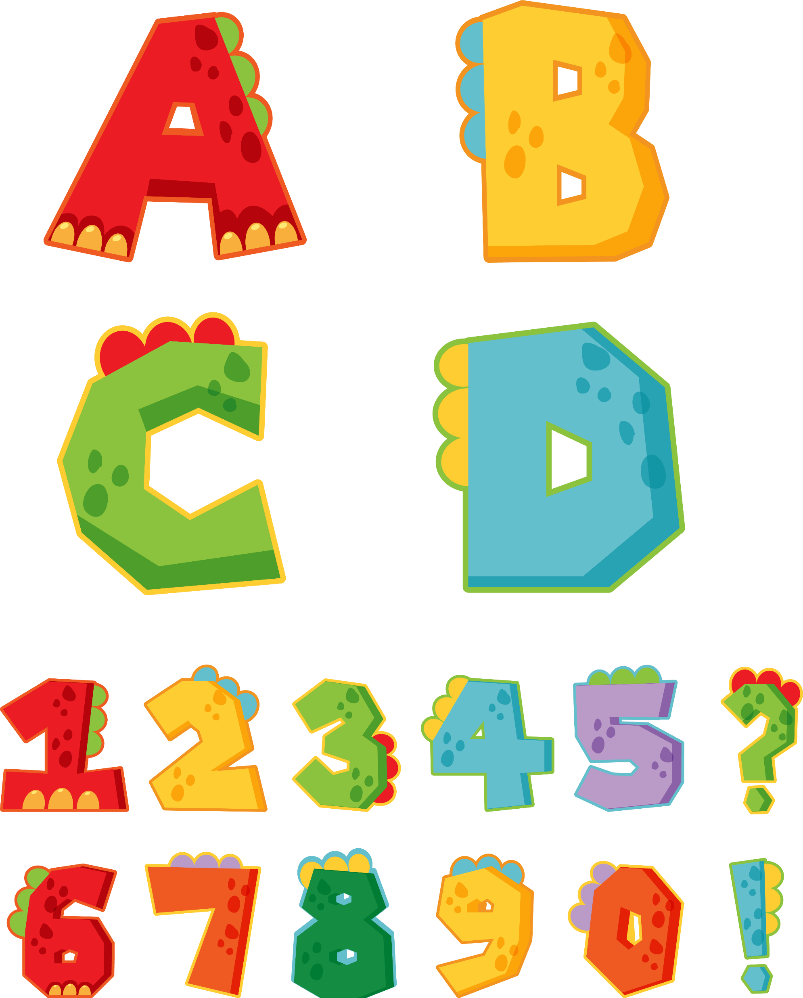 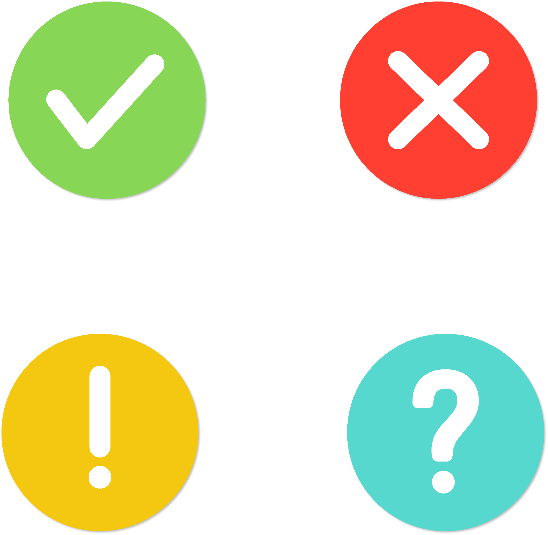 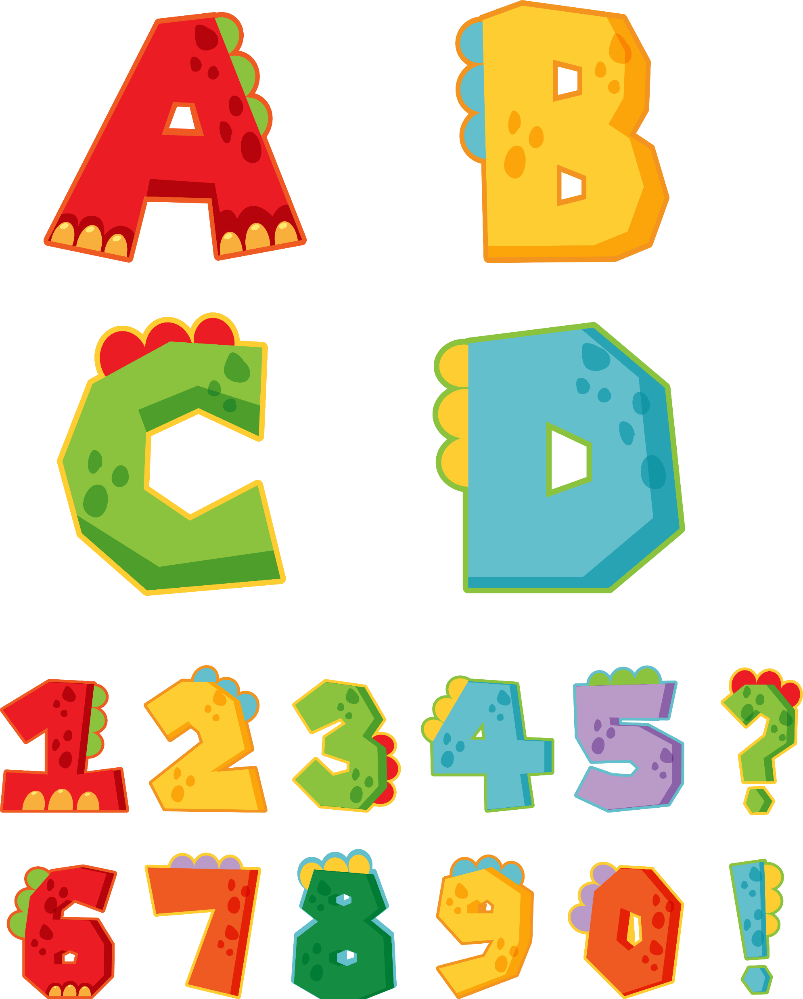 Hình dạng, kích thước, màu sắc không cố định
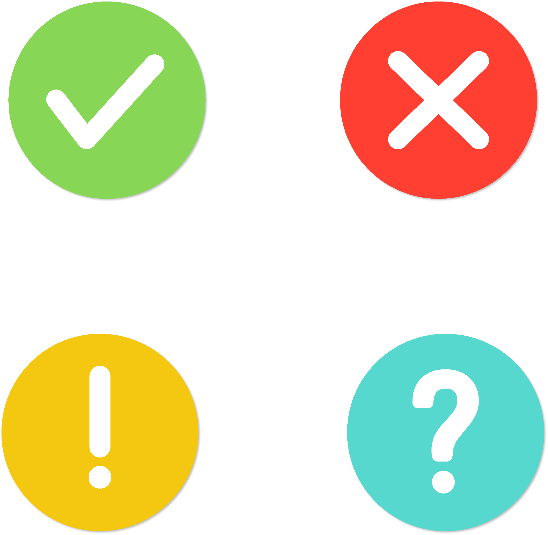 Hình dạng, kích thước, màu sắc cố định
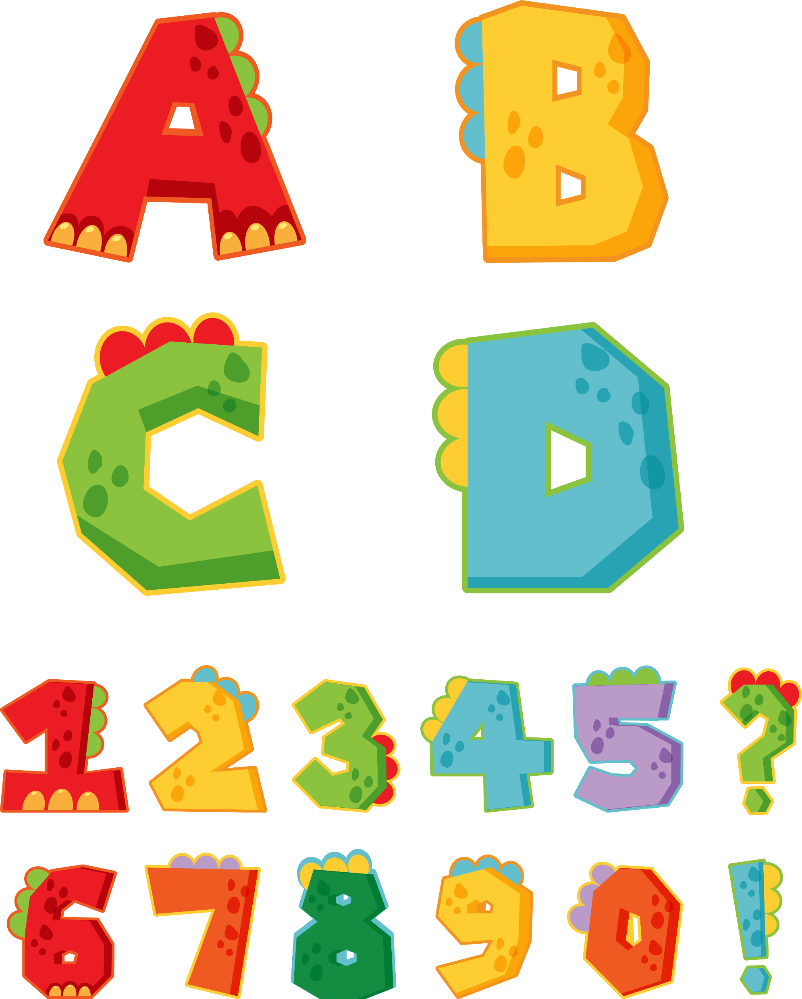 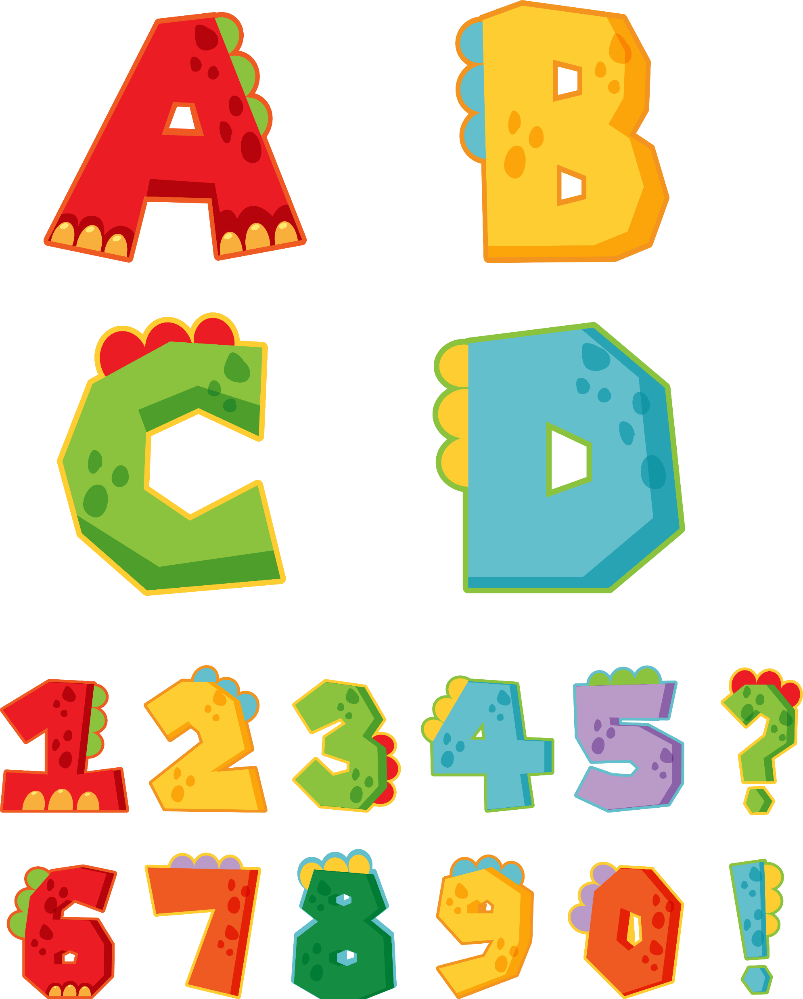 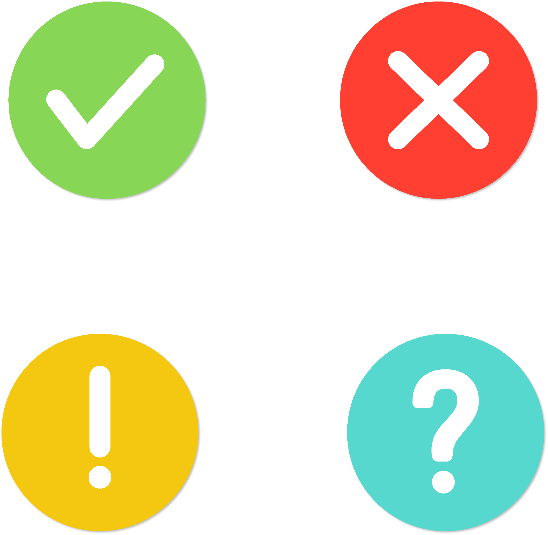 Hình dạng, kích thước cố định
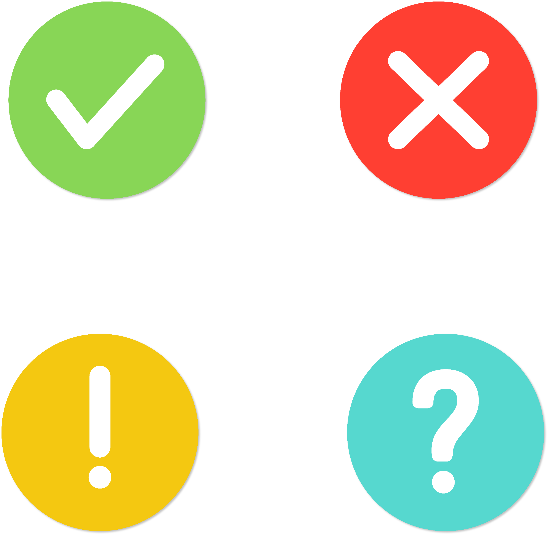 Kích thước, màu sắc không cố định
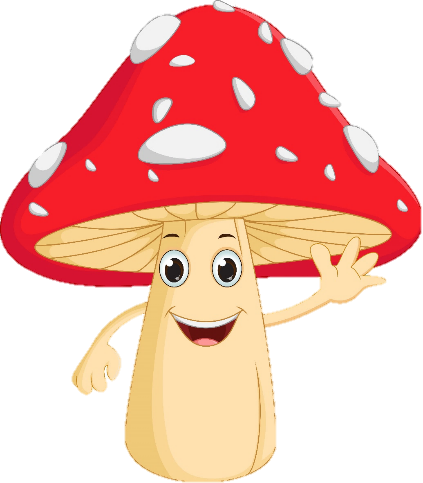 Câu 3. Tên gọi của nấm sau là:
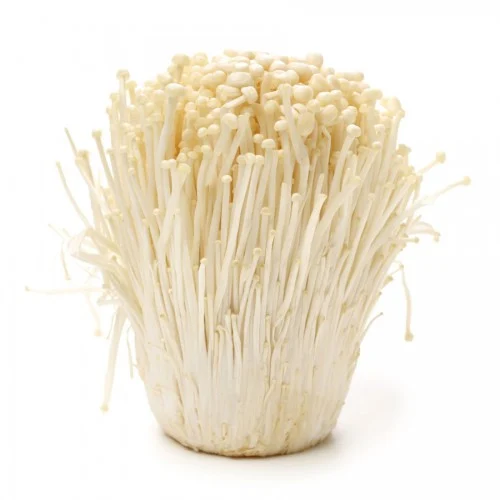 Nấm hương
Nấm kim châm
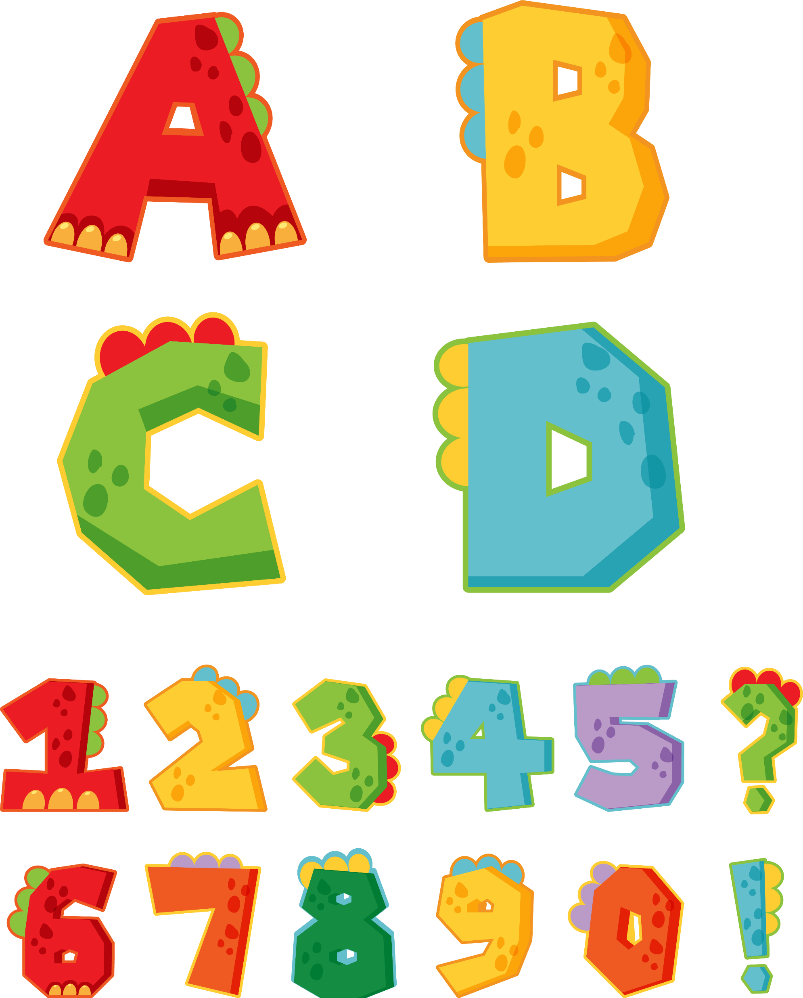 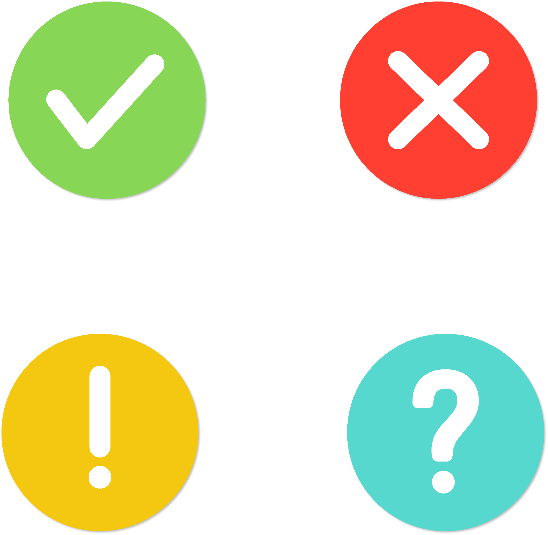 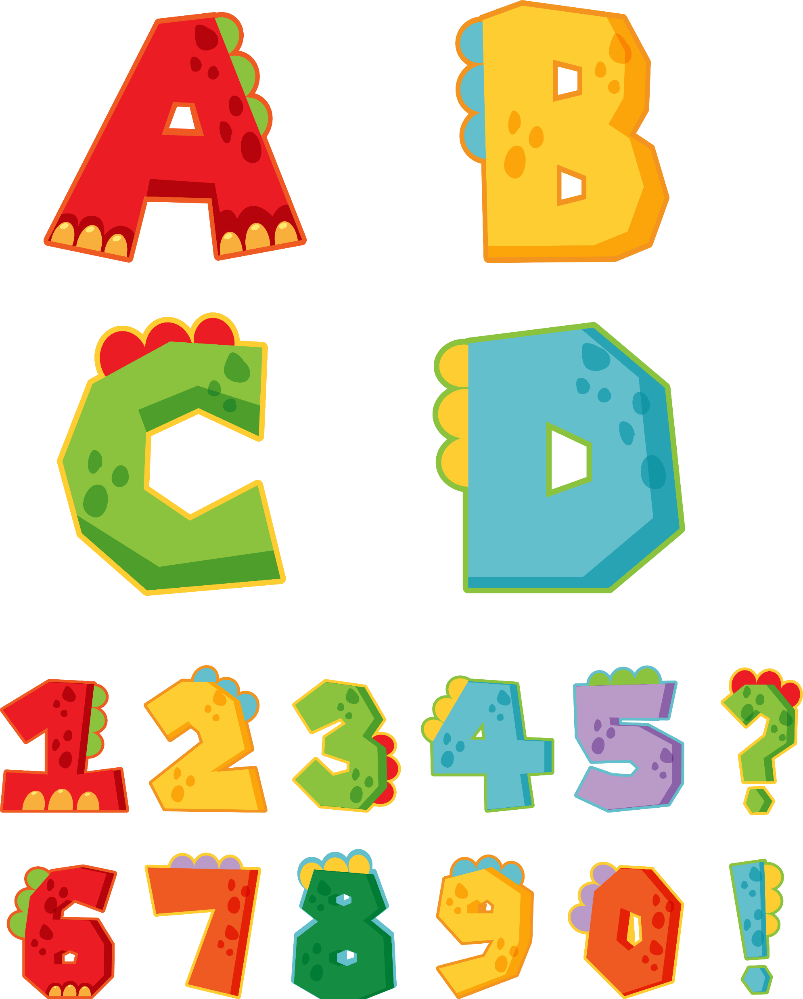 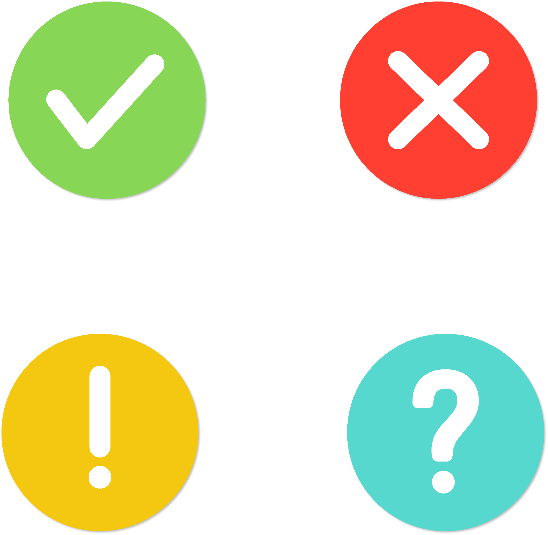 Mộc nhĩ
Nấm rơm
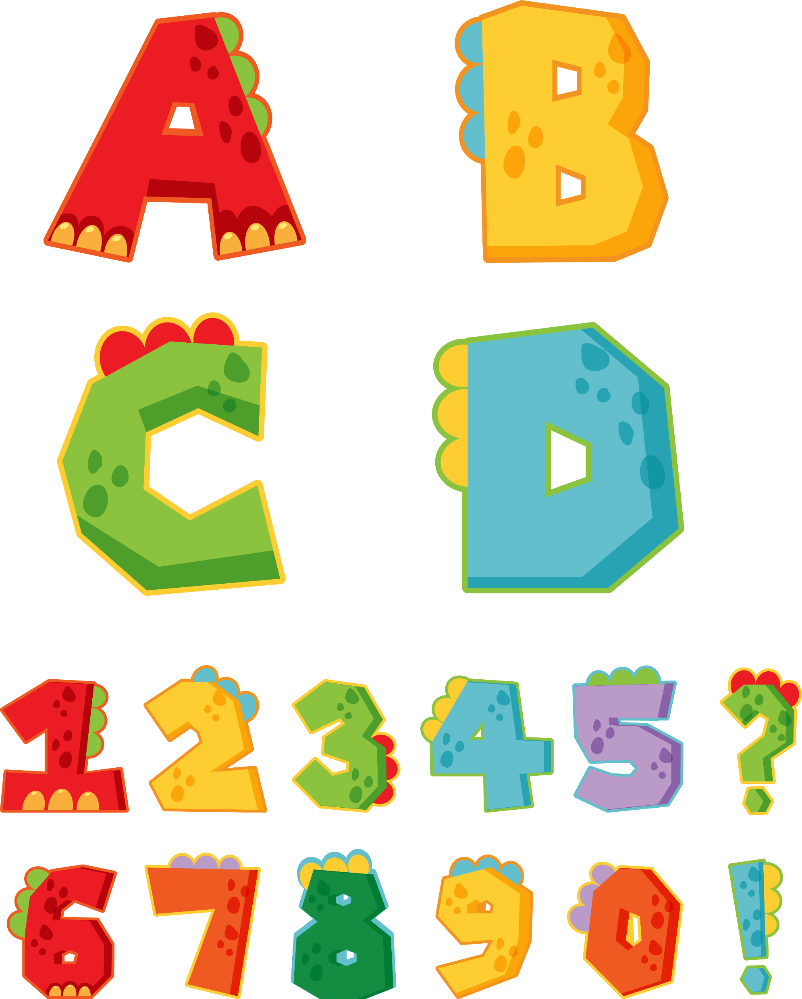 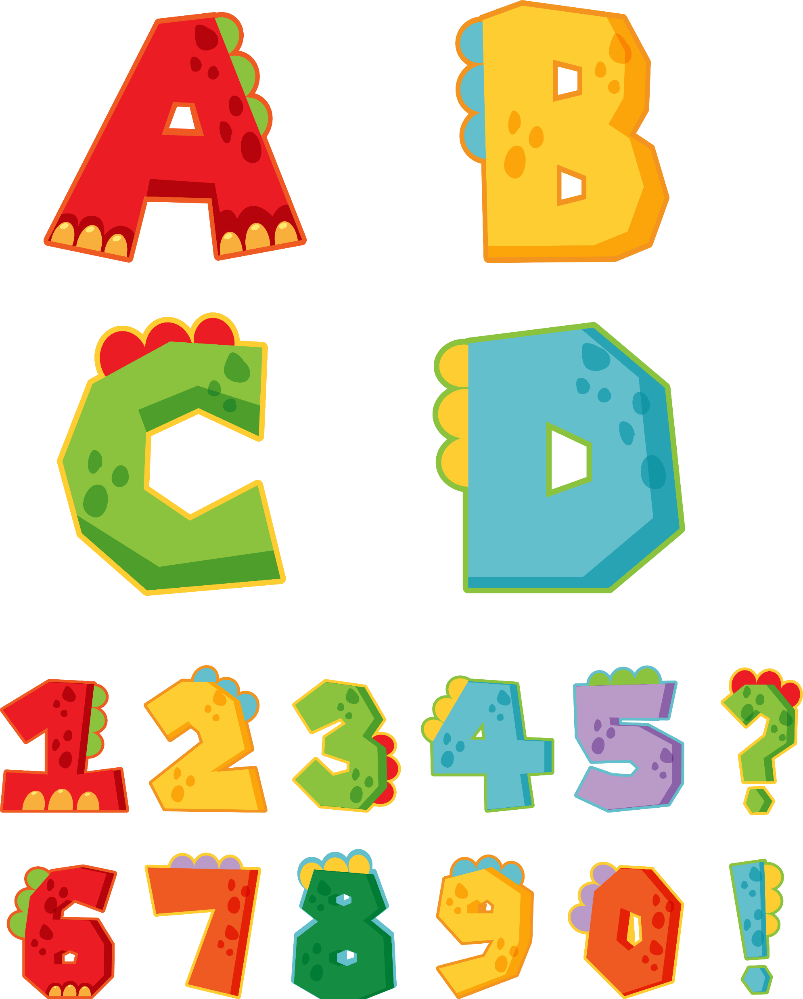 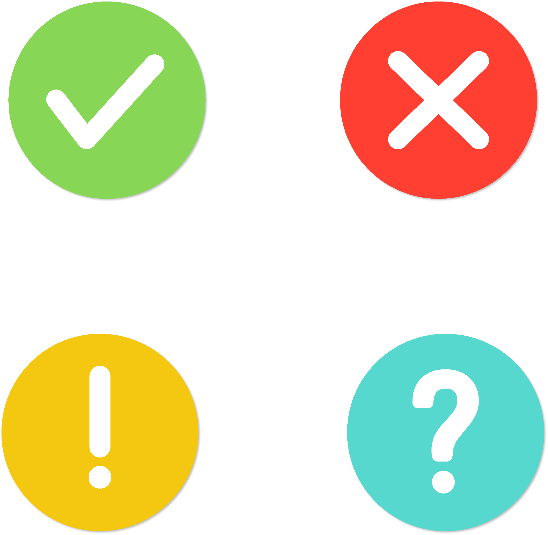 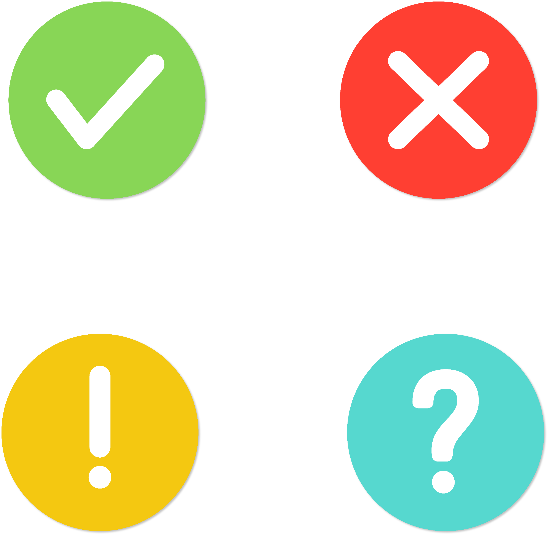 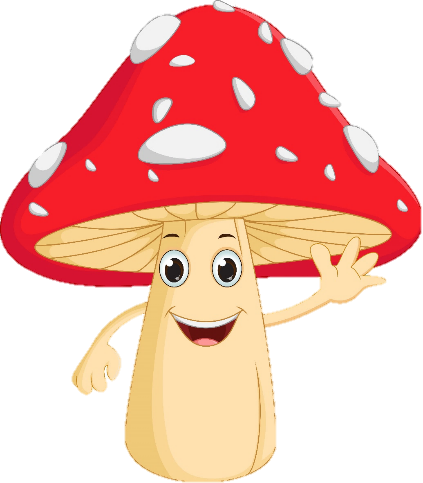 Câu 3. Tên gọi của nấm sau là:
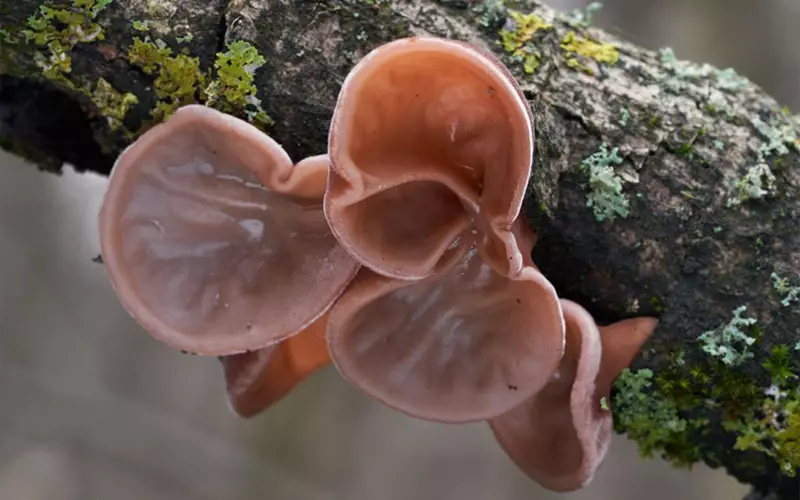 Nấm hương
Nấm tai mèo
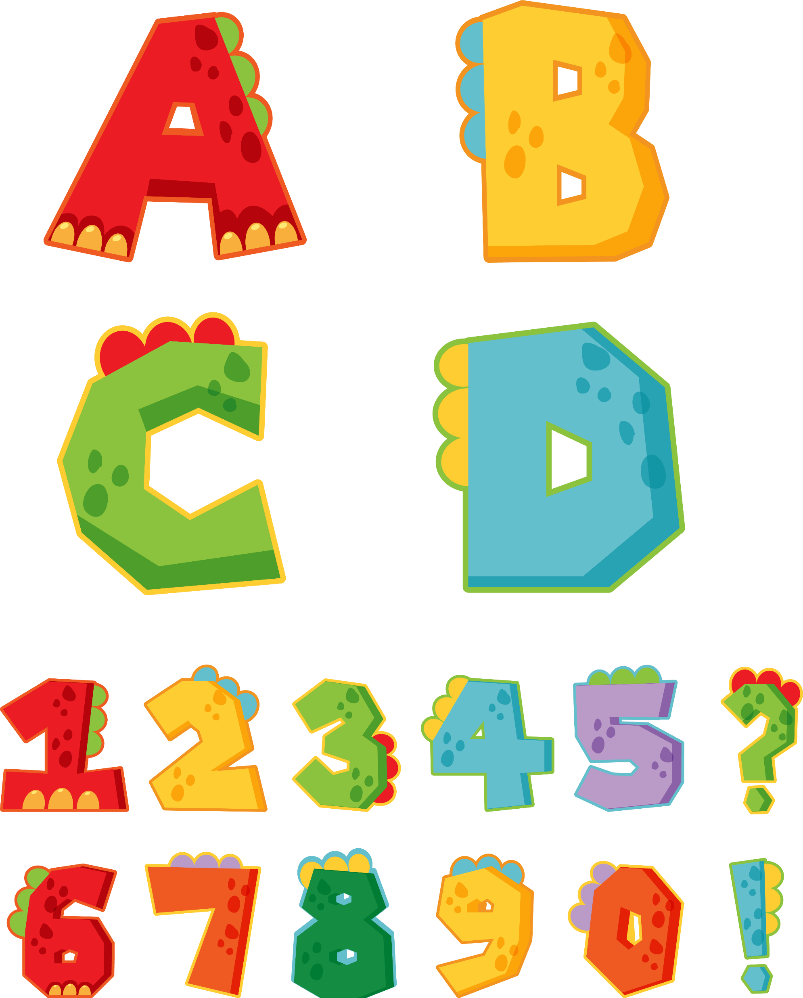 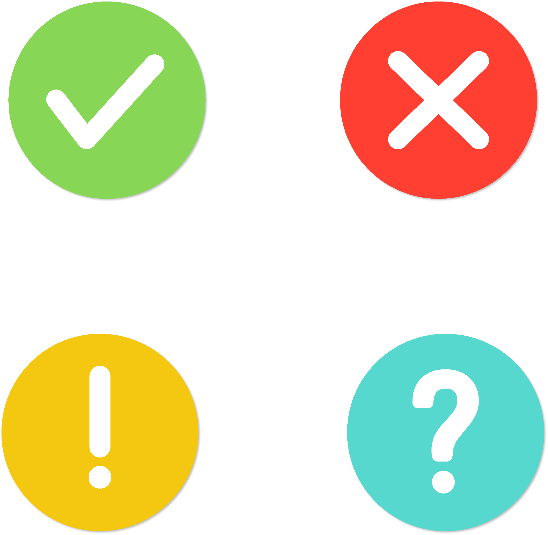 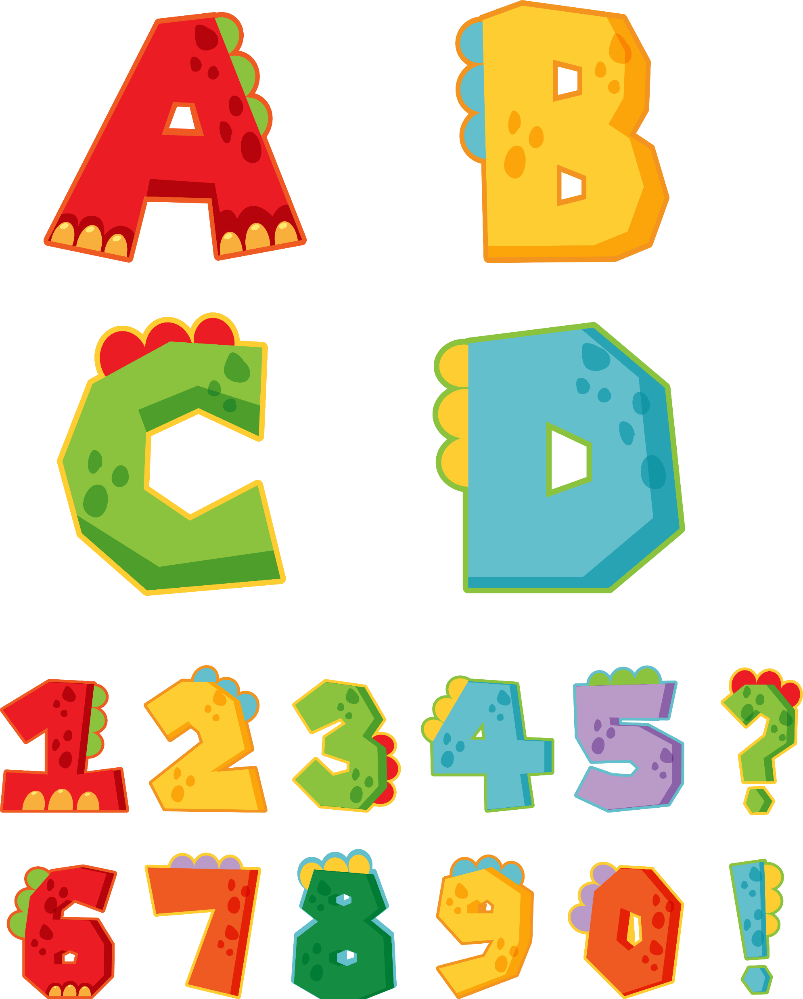 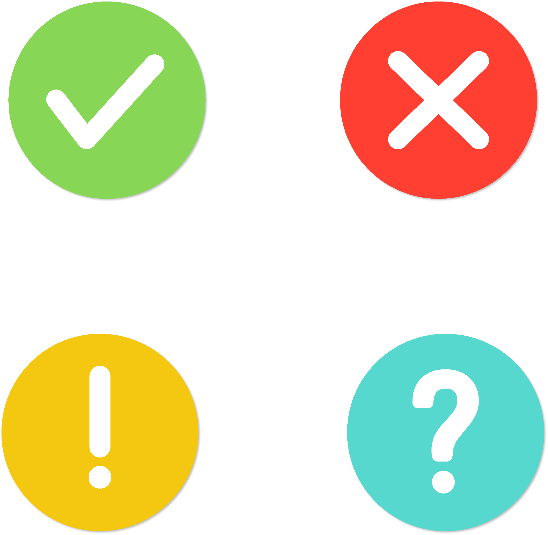 Nấm mỡ
Nấm rơm
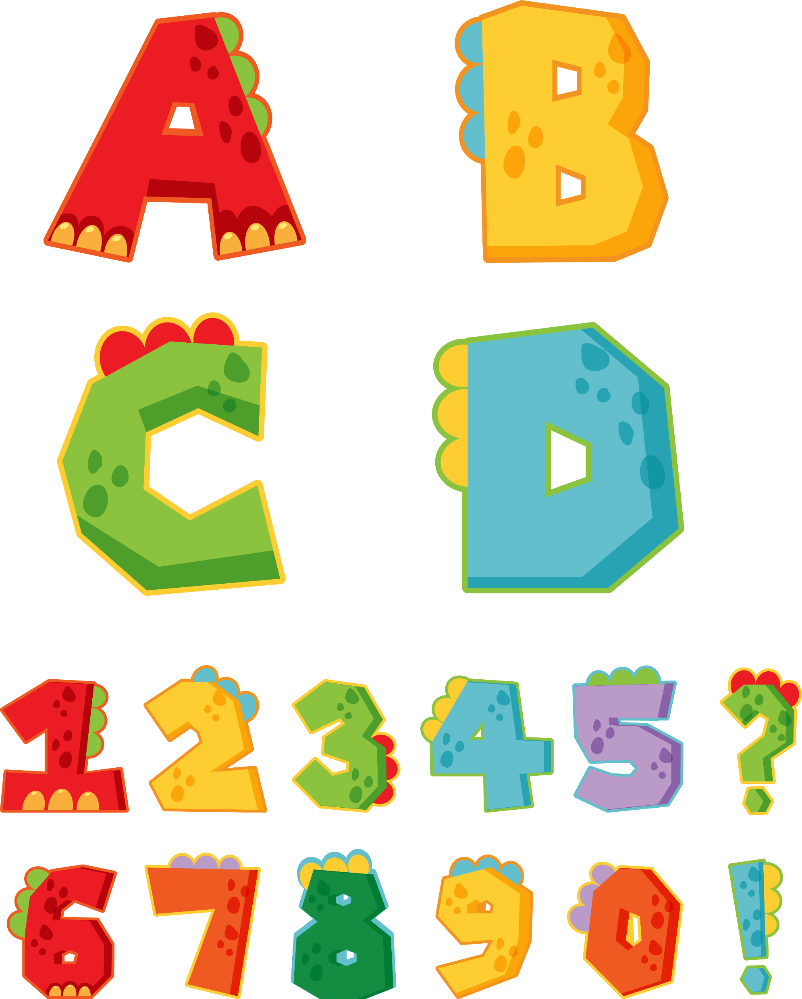 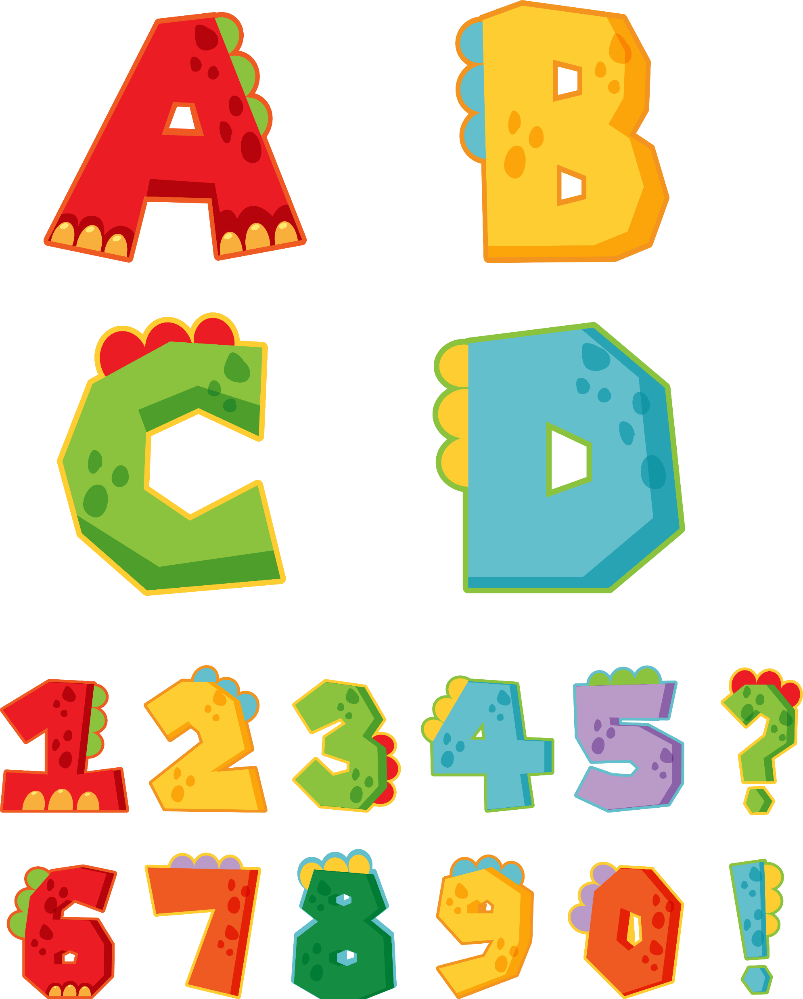 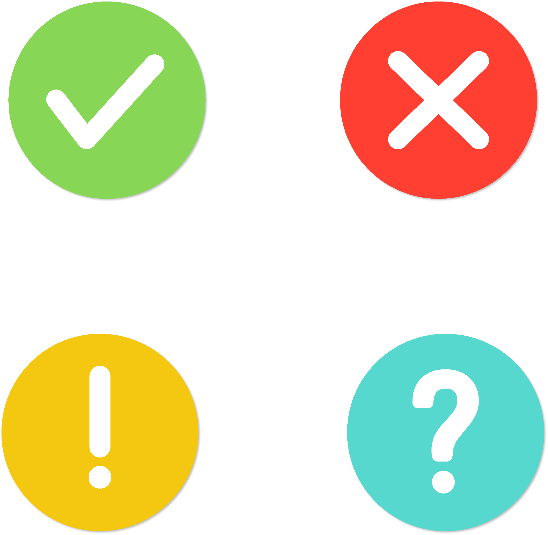 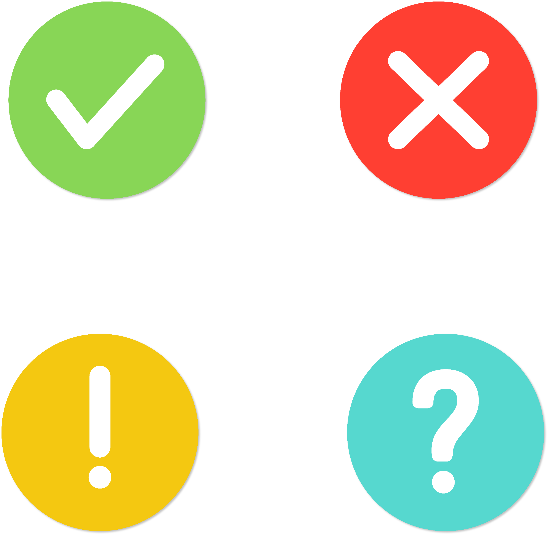 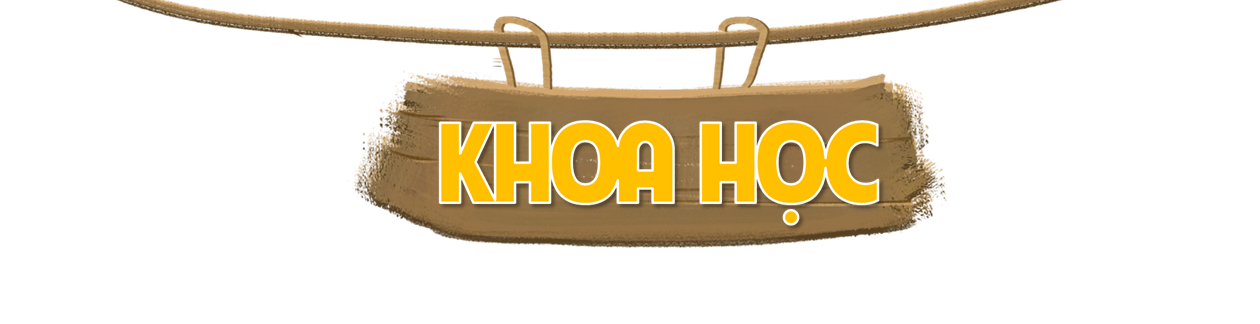 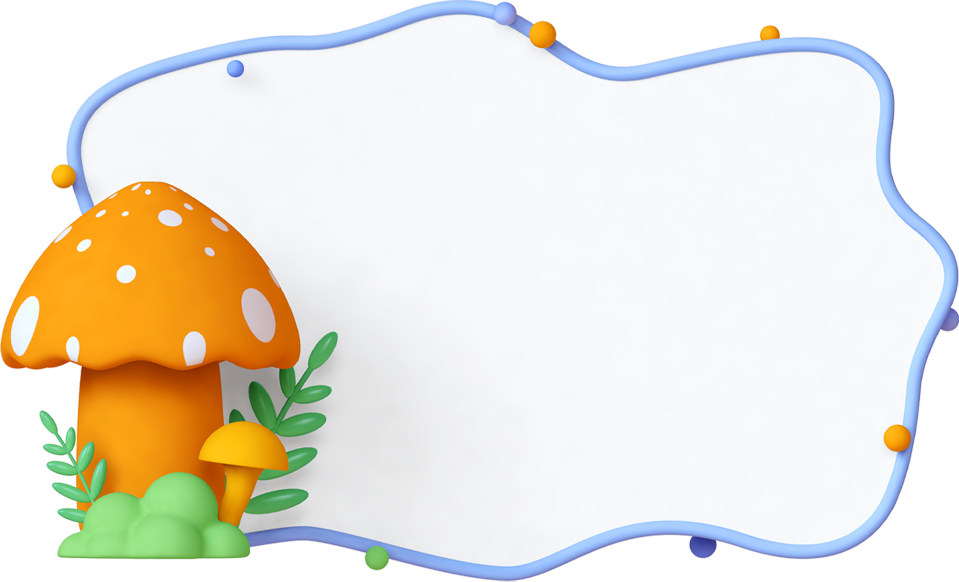 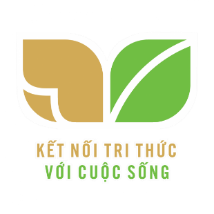 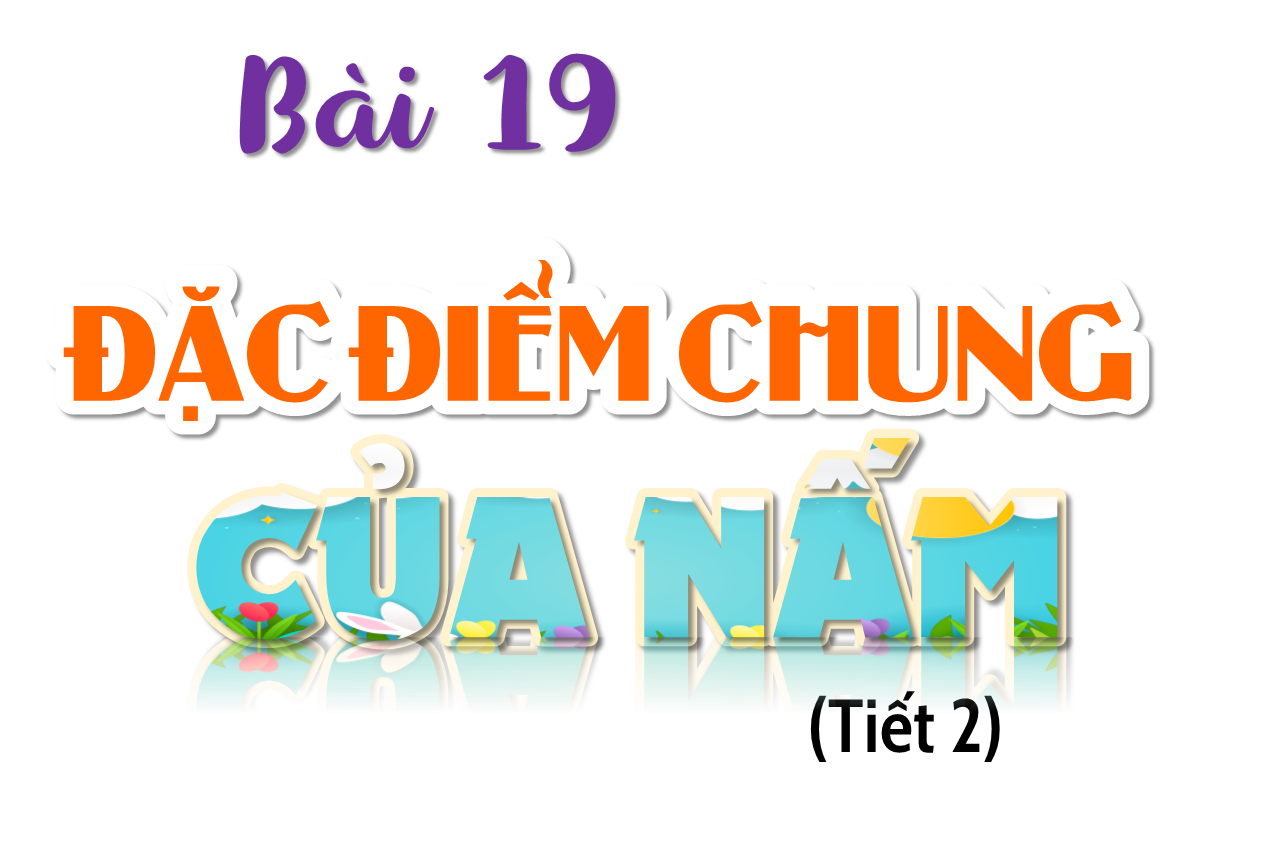 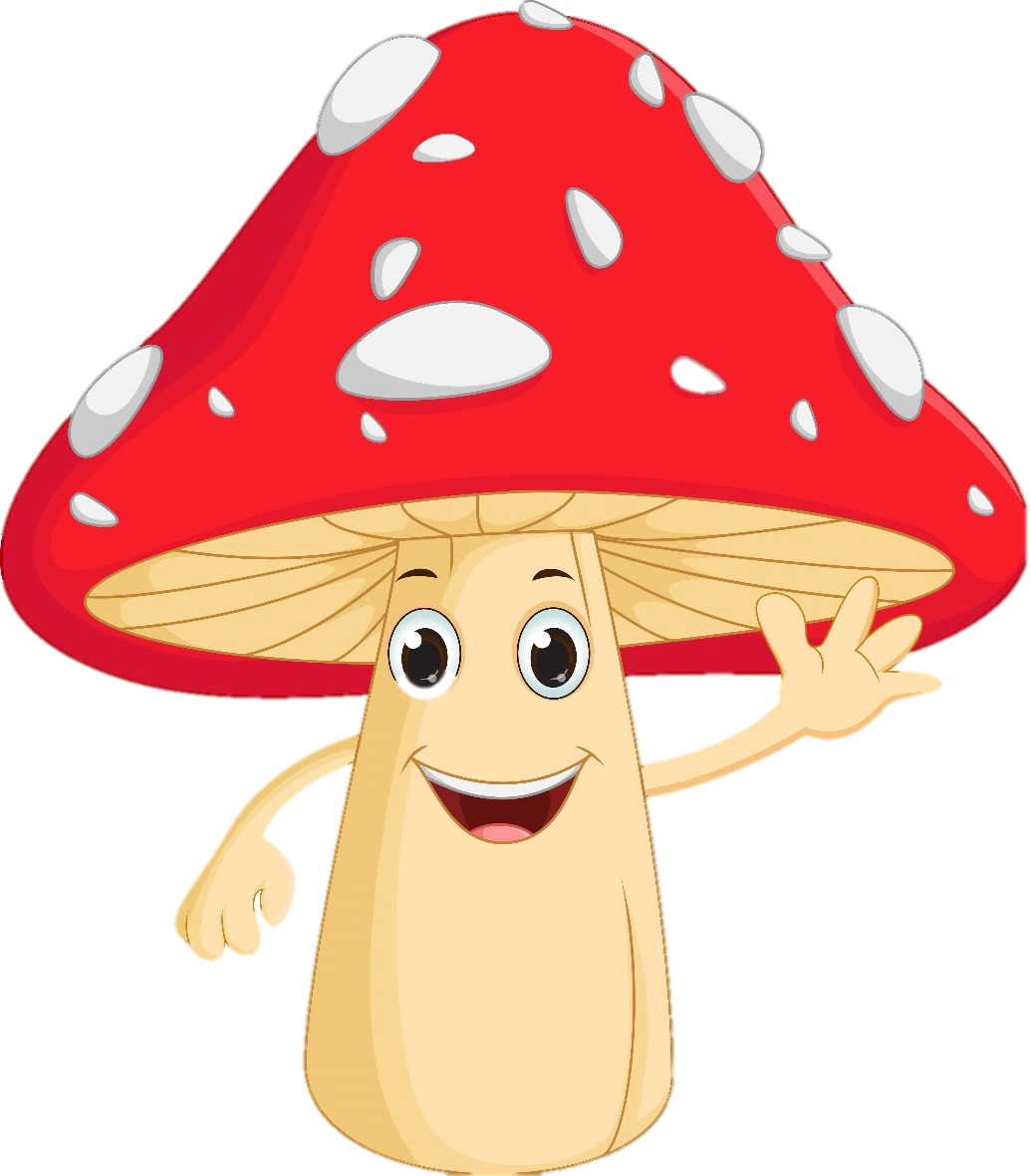 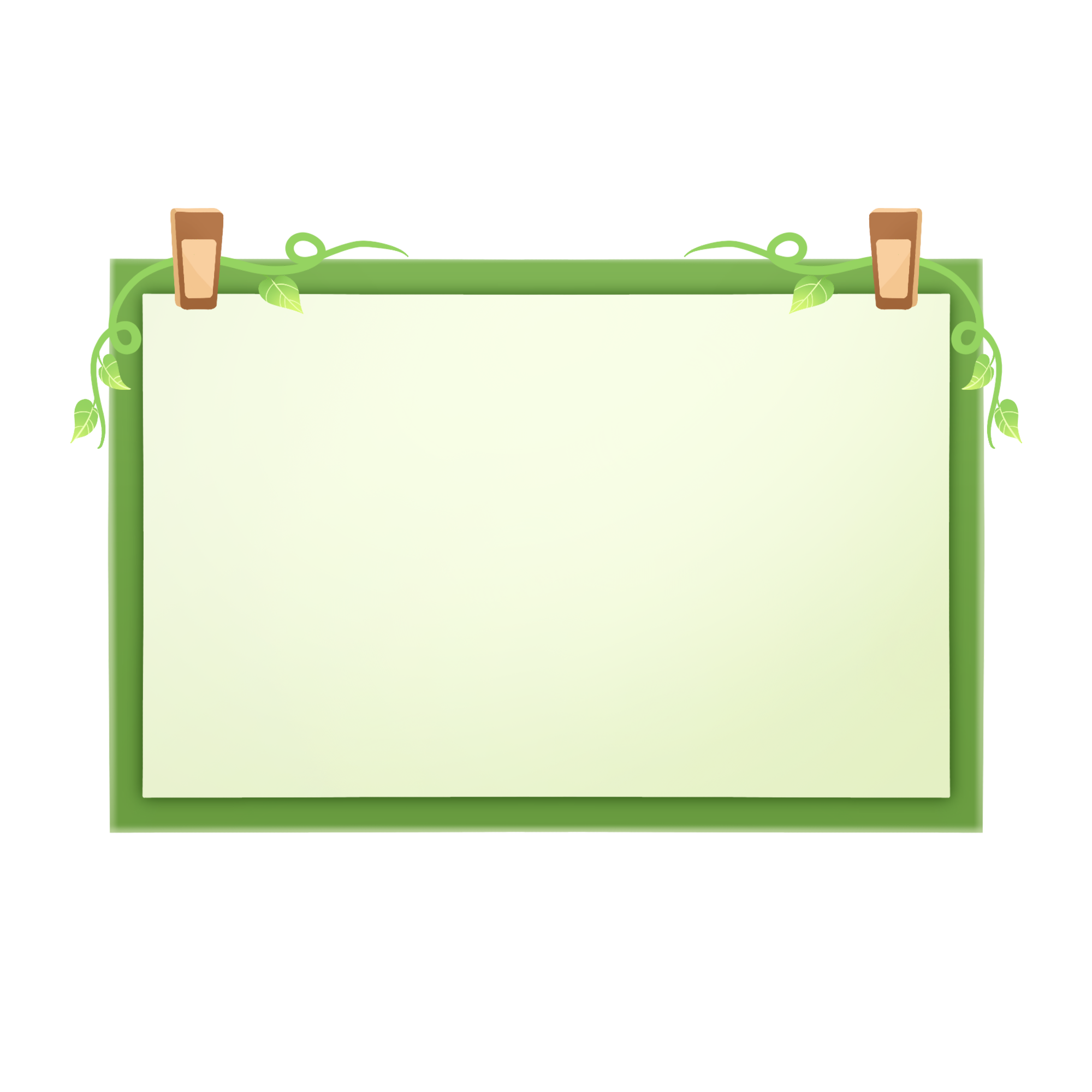 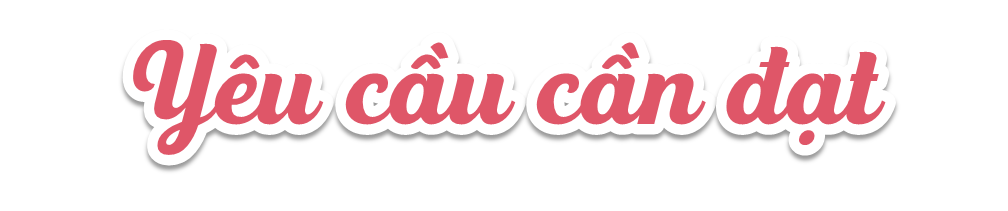 - Hiểu được sự đa dạng về môi trường sống của các loại nấm.
- Hiểu được một số bộ phận của nấm.
- Vận dụng một số loại nấm trong đời sống sản xuất và sinh hoạt của con người.
- Rèn luyện kĩ năng quan sát, hoạt động trải nghiệm, qua đó góp phần phát triển năng lực khoa học.
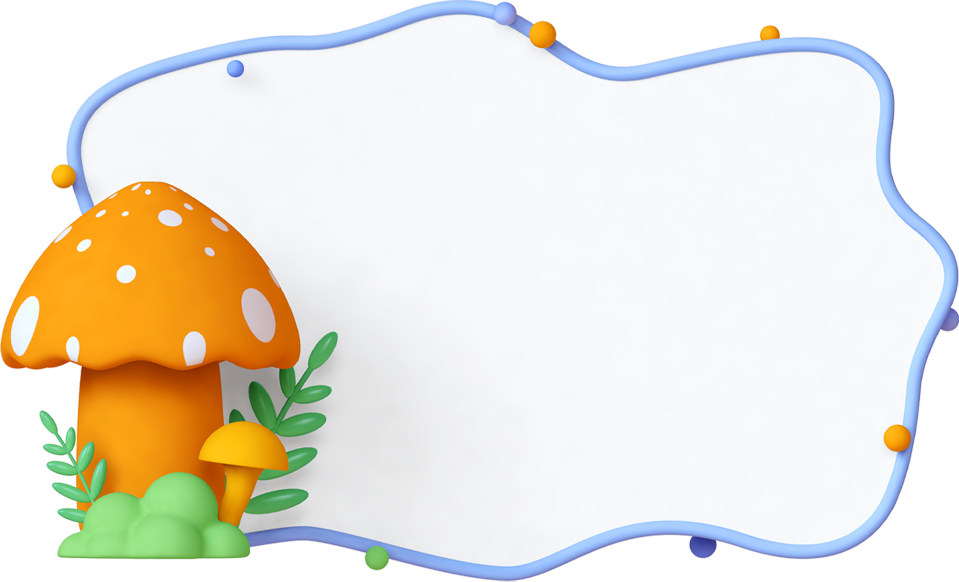 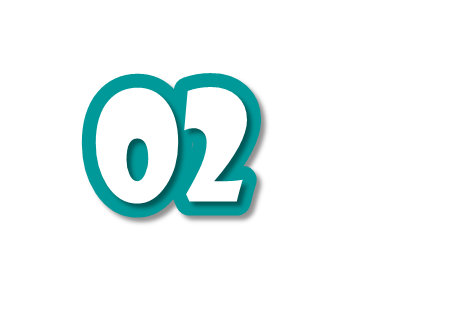 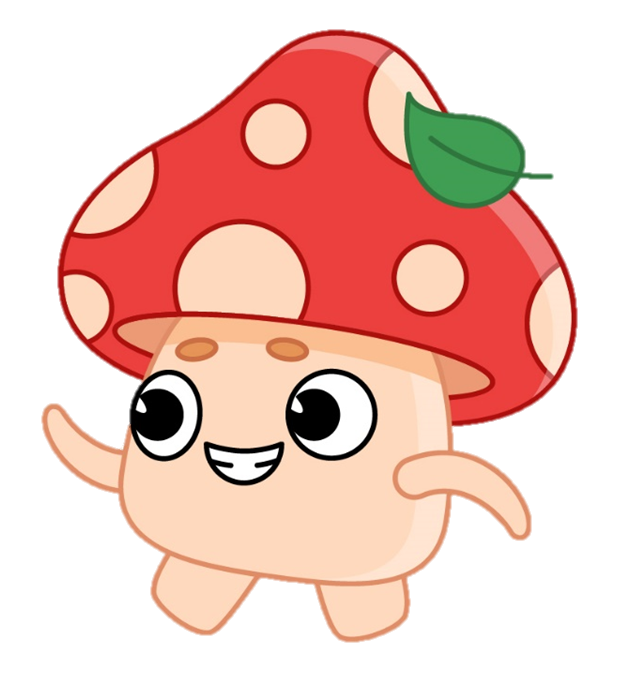 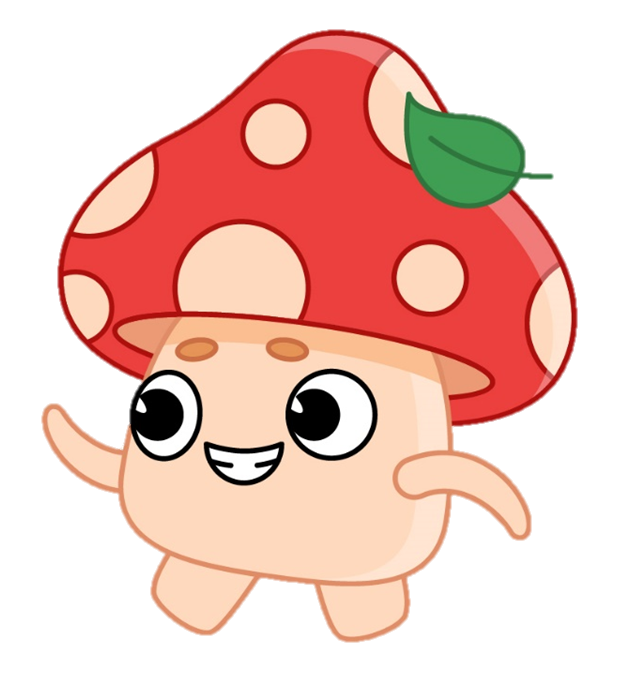 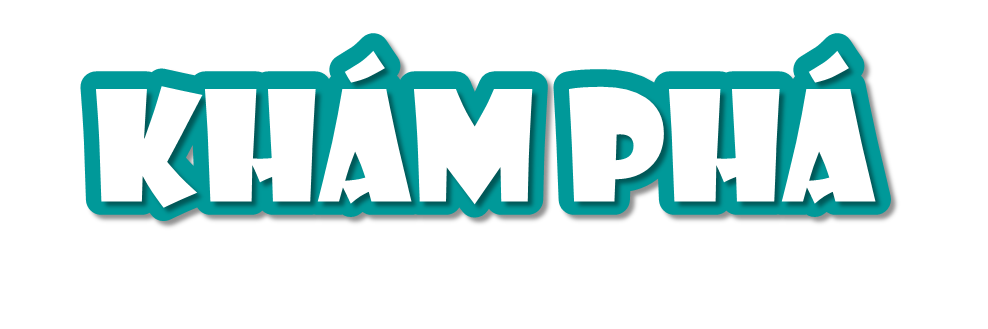 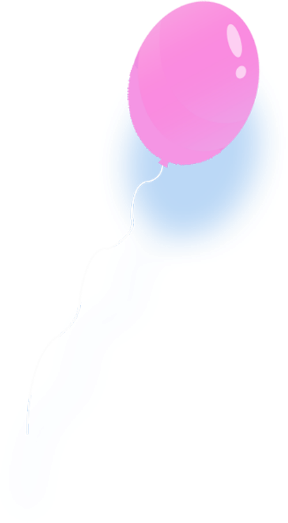 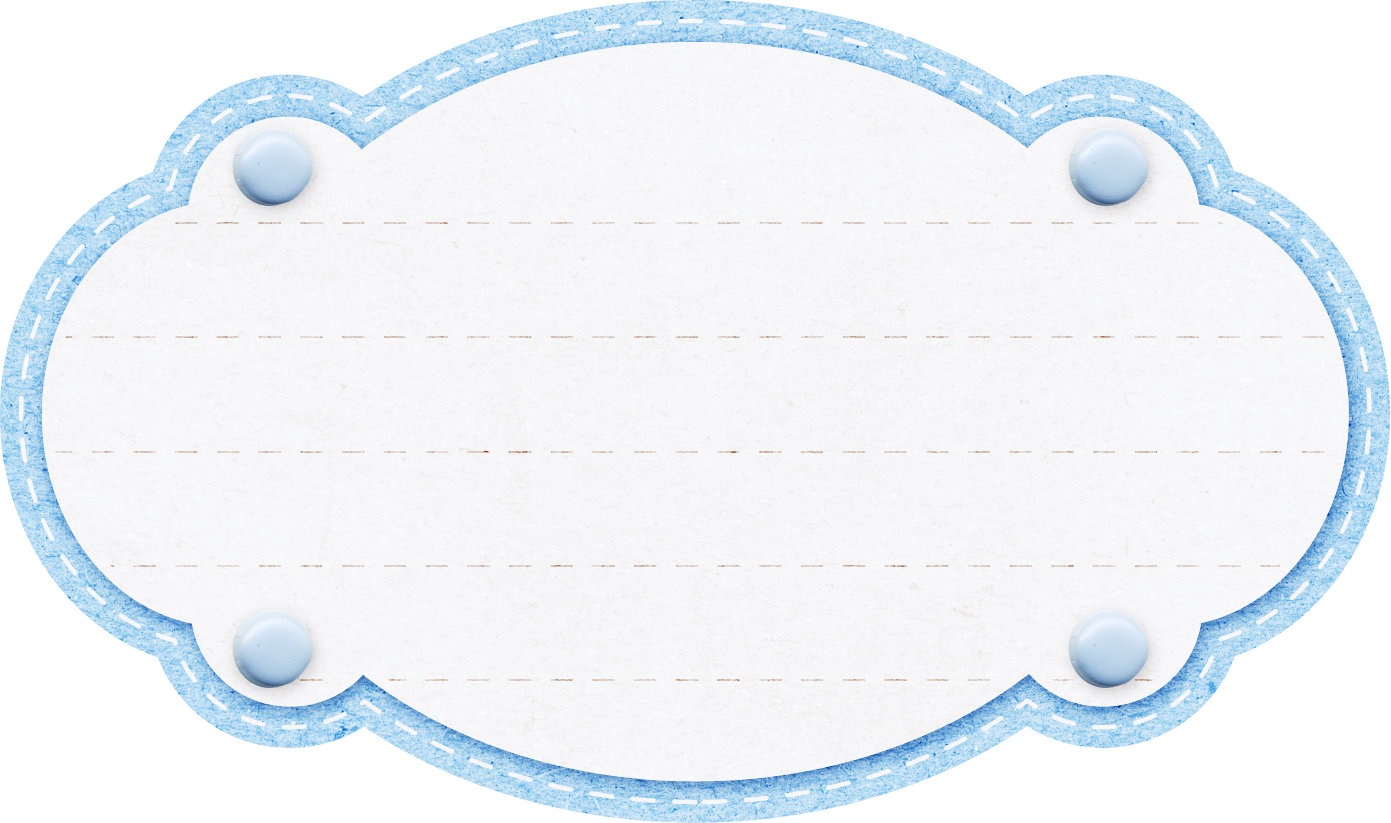 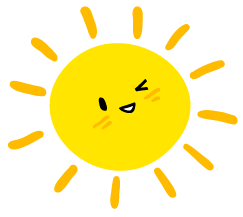 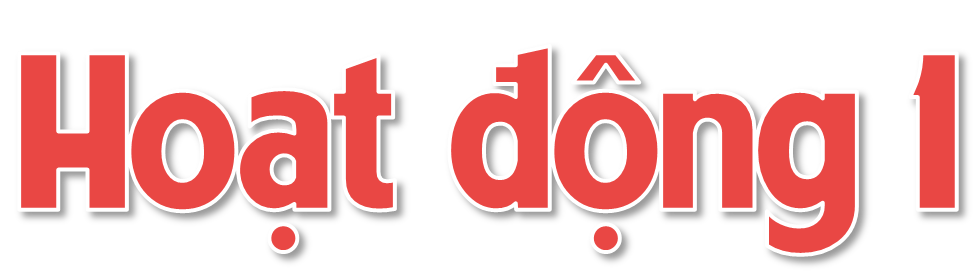 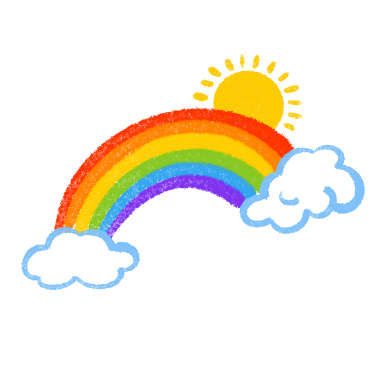 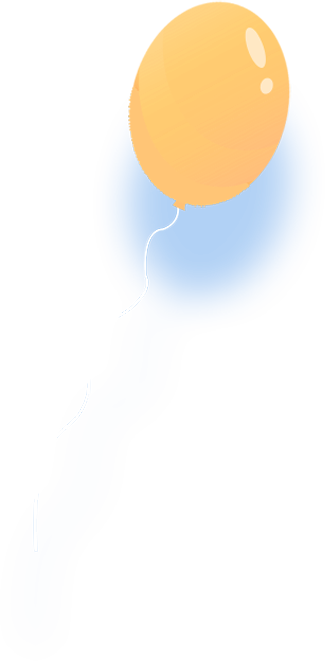 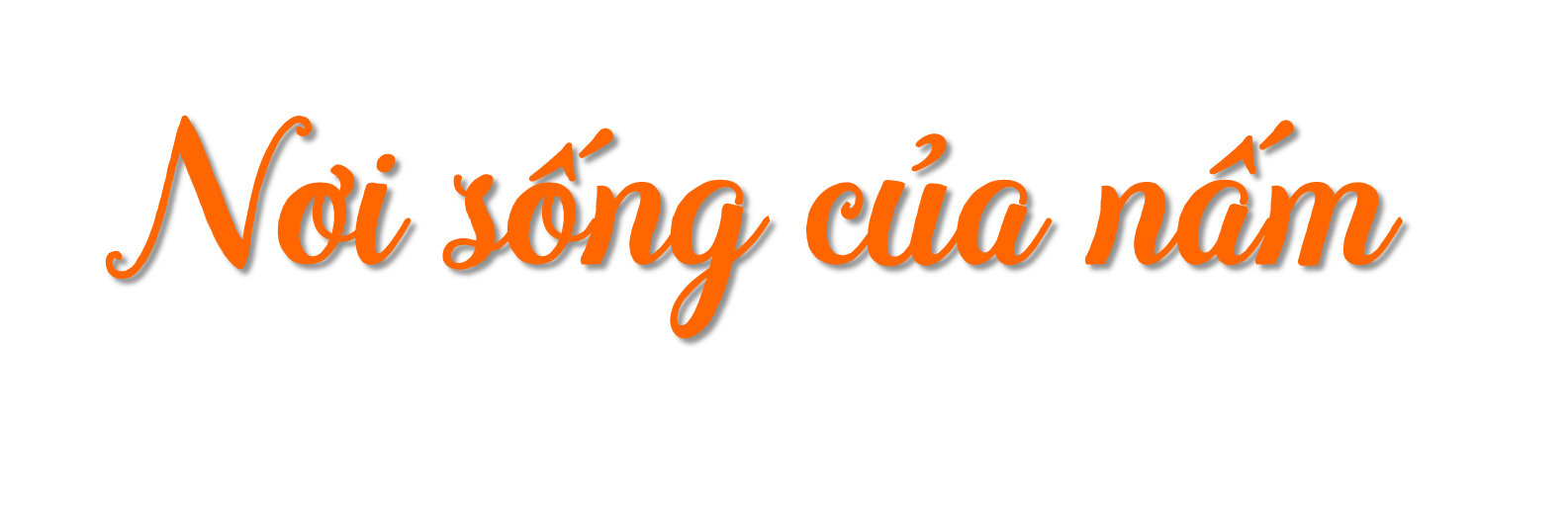 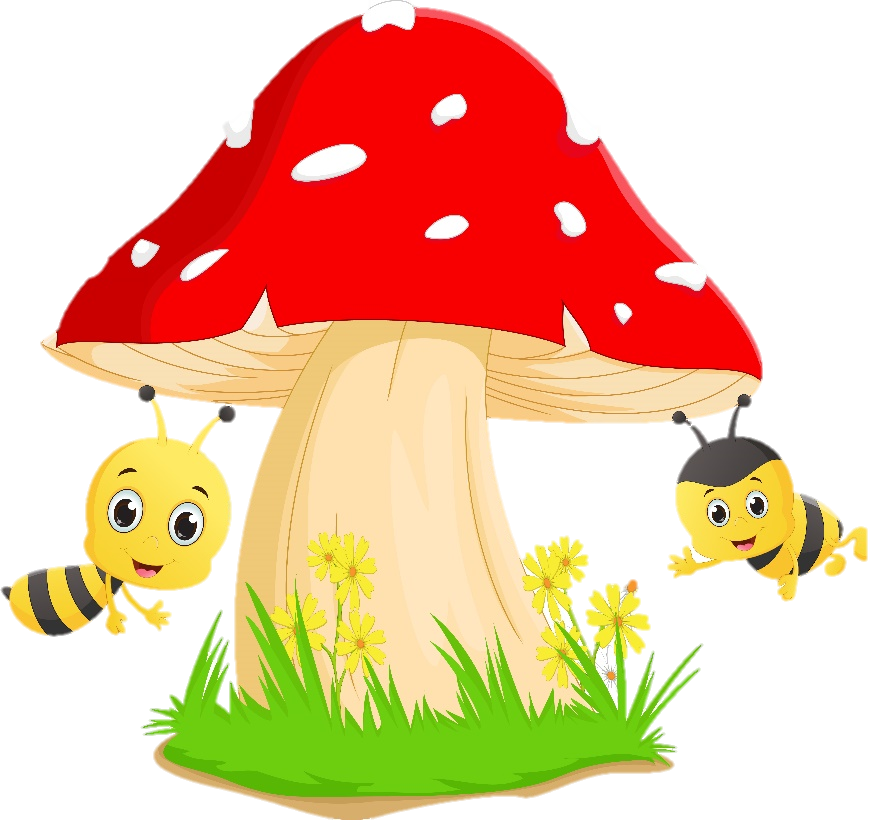 1. Quan sát hình 9 và cho biết nấm thường sống ở đâu.
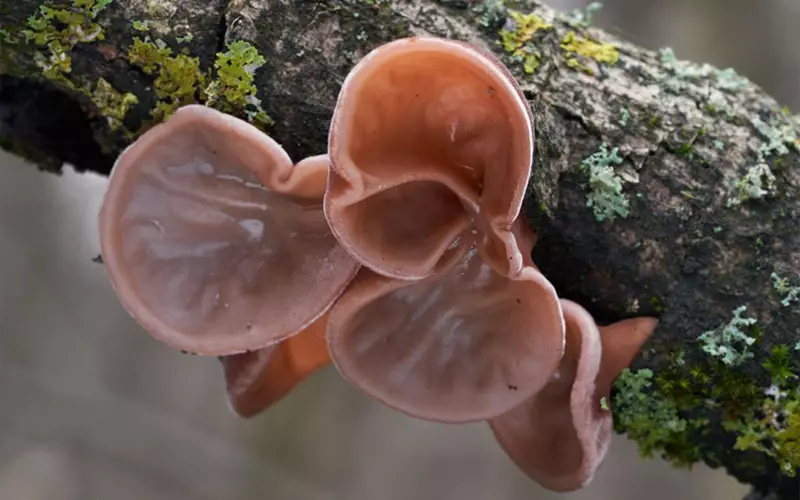 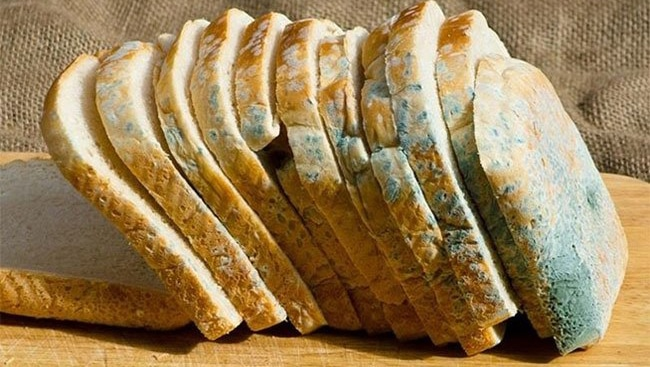 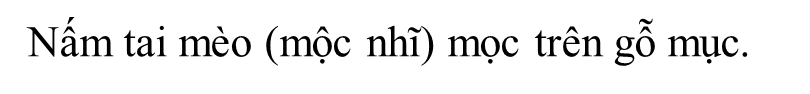 Nấm mốc mọc trên bánh mì để lâu ngày.
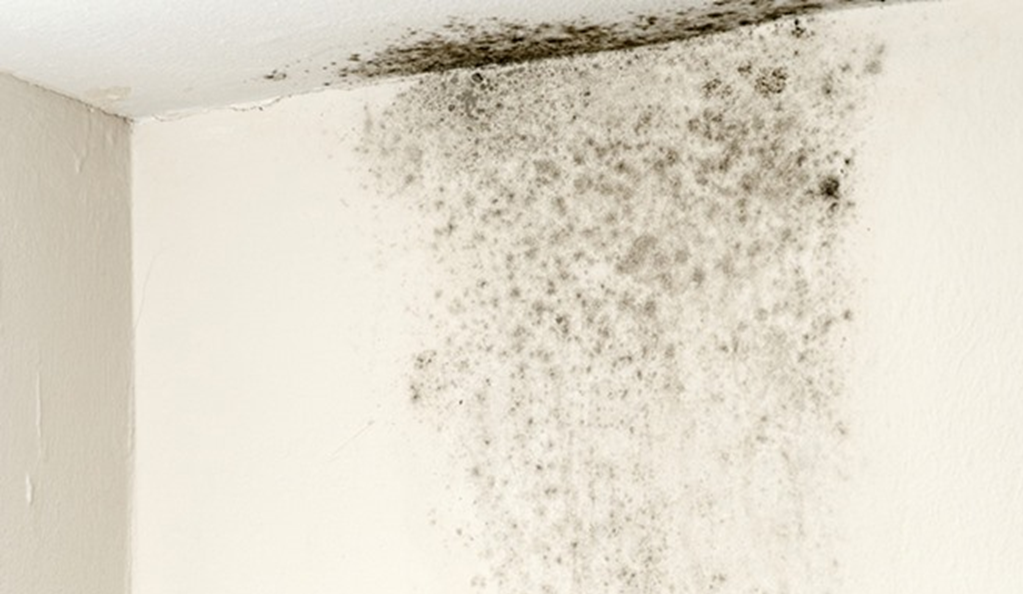 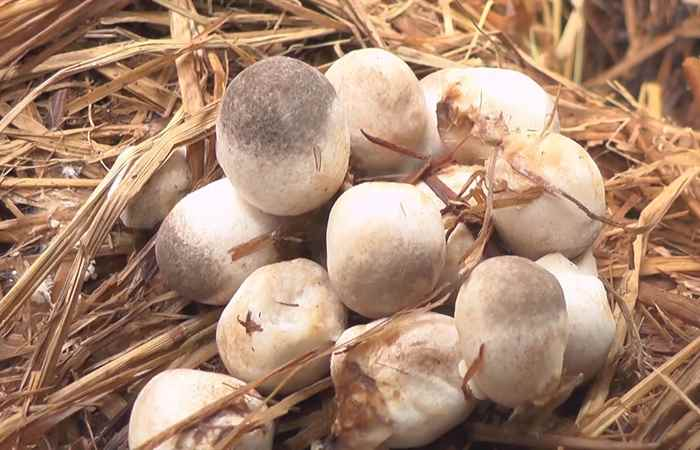 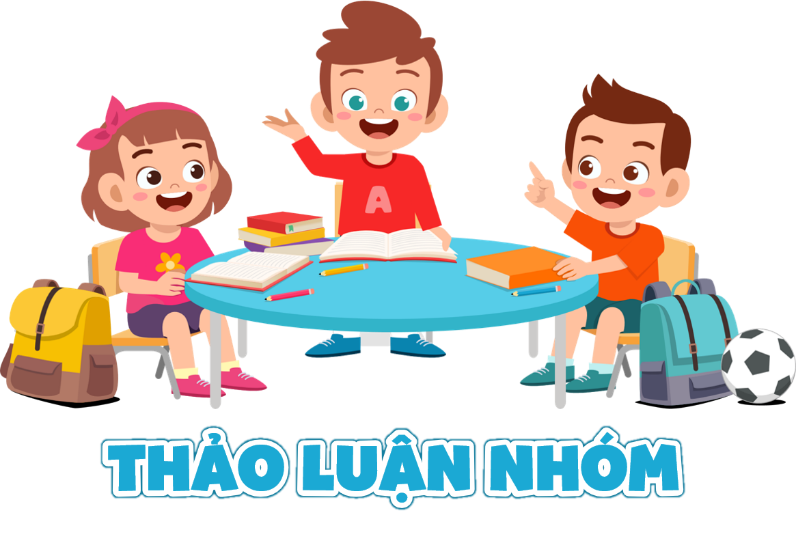 Nấm mốc ở góc tường nhà.
Nấm rơm mọc trên rơm rạ mục.
Nơi sống của nấm rất đa dạng, nấm có thể sống được nhiều nơi trên trái đất:
- Nấm tai mèo (mộc nhĩ) mọc trên gỗ mục.
- Nấm mốc mọc trên bánh mì để lâu ngày.
- Nấm rơm mọc trên rơm rạ mục.
- Nấm mốc ở góc tường nhà.
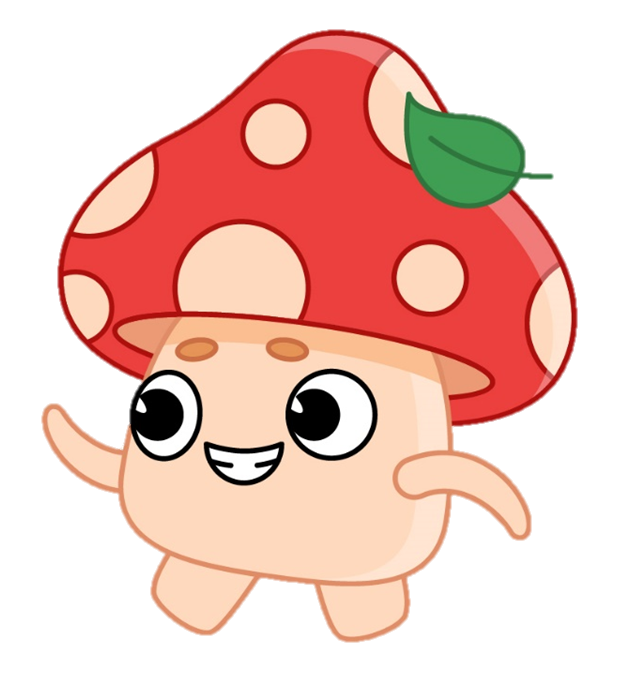 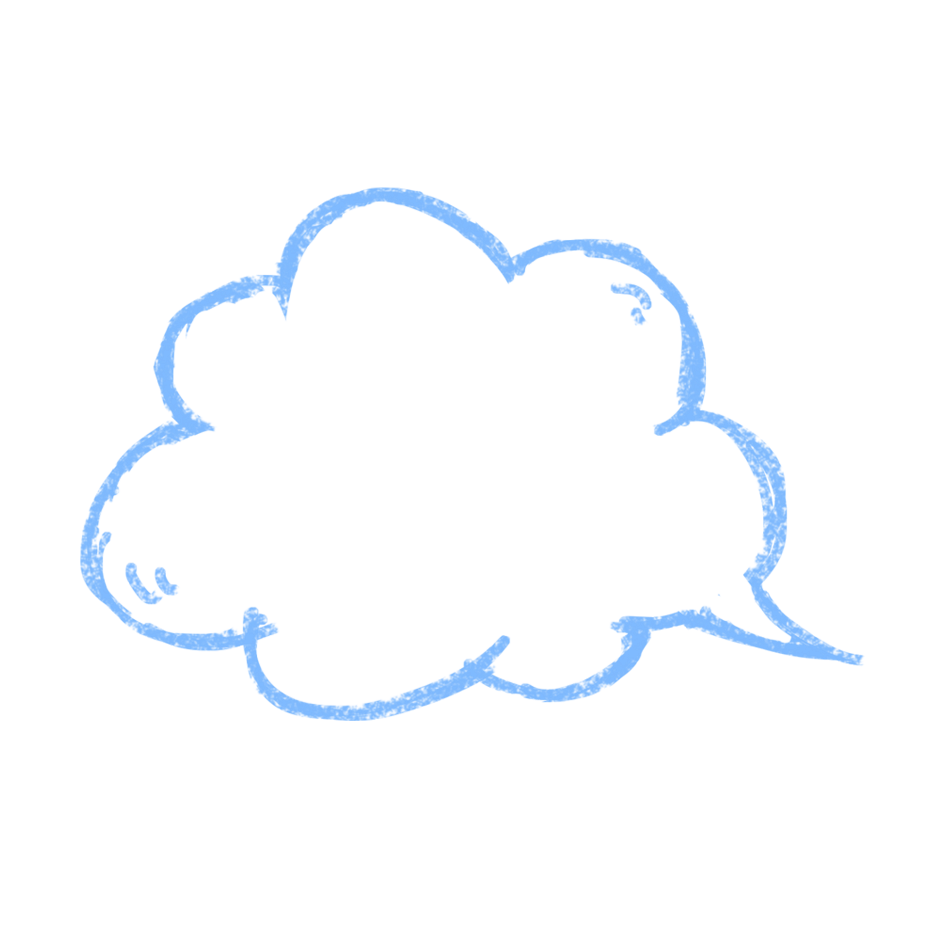 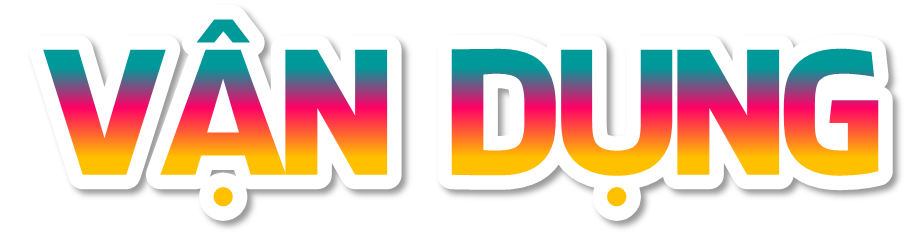 Nấm còn có thể sống 
ở những nơi nào 
khác và nhận xét về nơi sống của chúng.
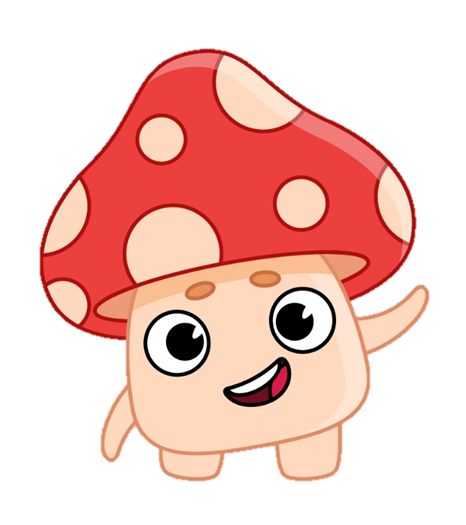 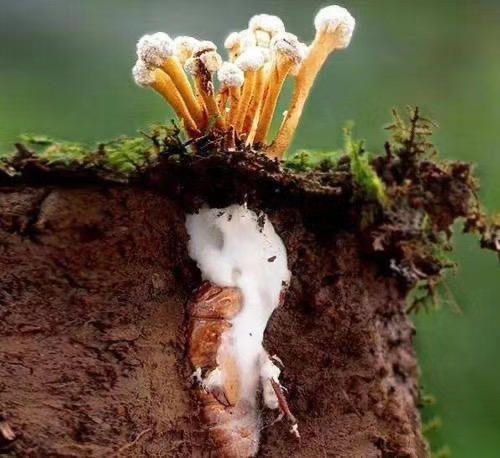 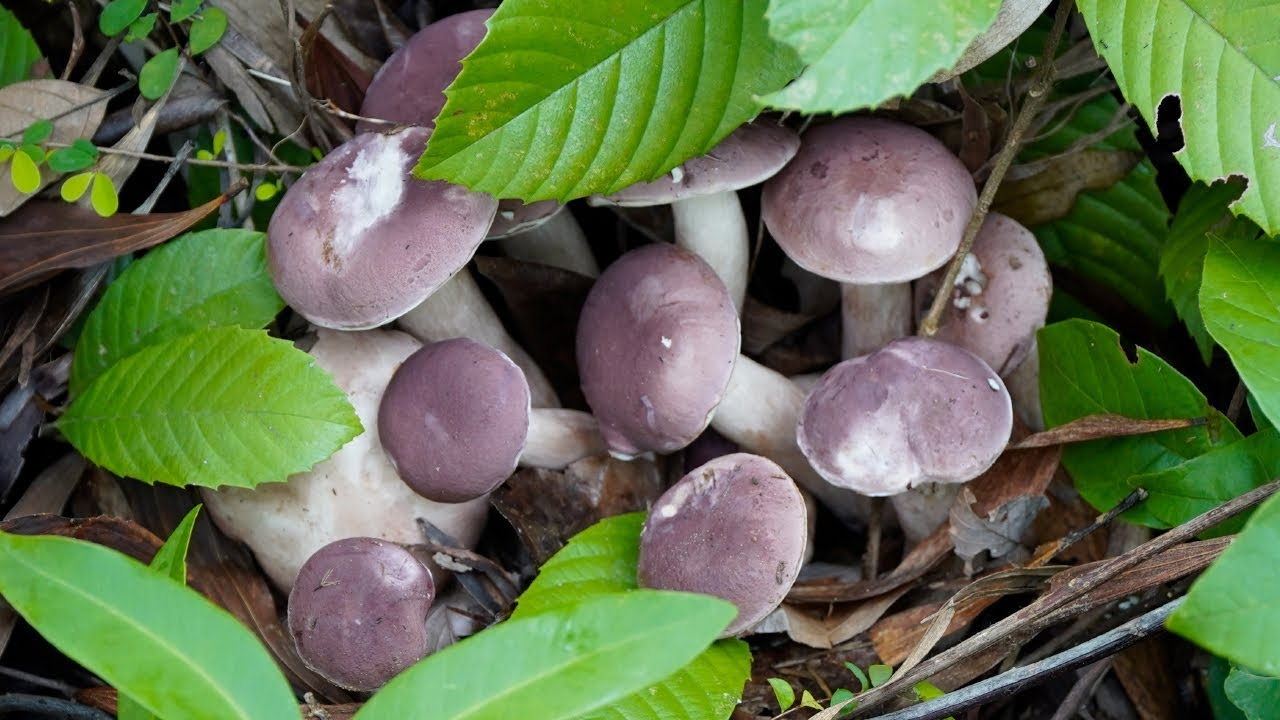 Nấm tràm
Nấm trên xác ve sầu
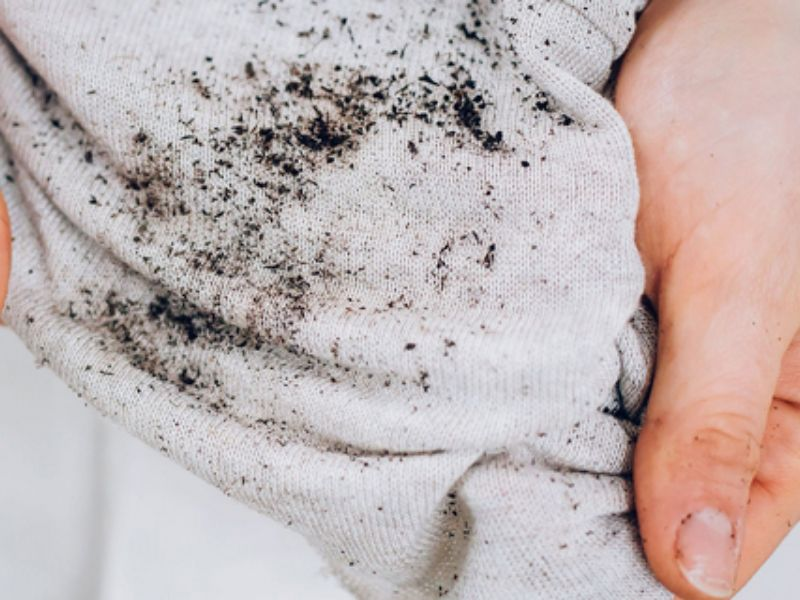 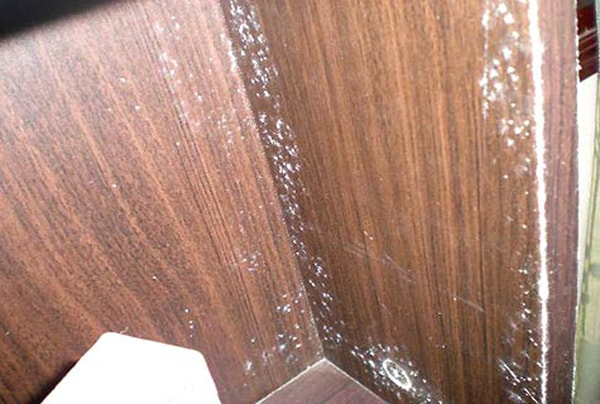 Nấm mốc trên quần áo
Nấm mốc trên tủ gỗ
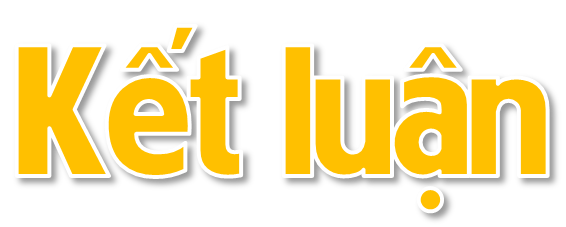 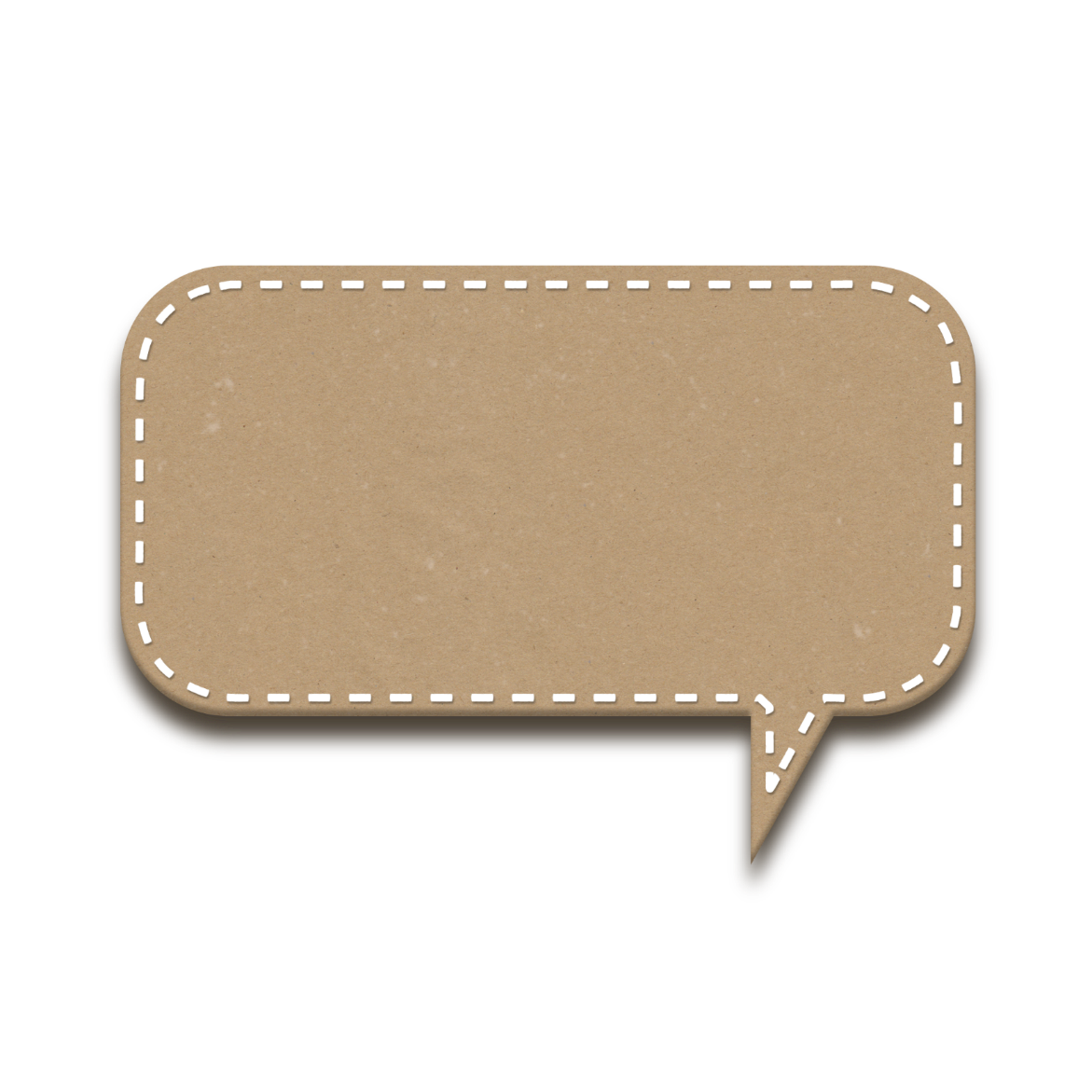 Nấm có thể sống ở nhiều nơi khác nhau. Nấm sống nơi có độ ẩm cao, trên xác động vật...
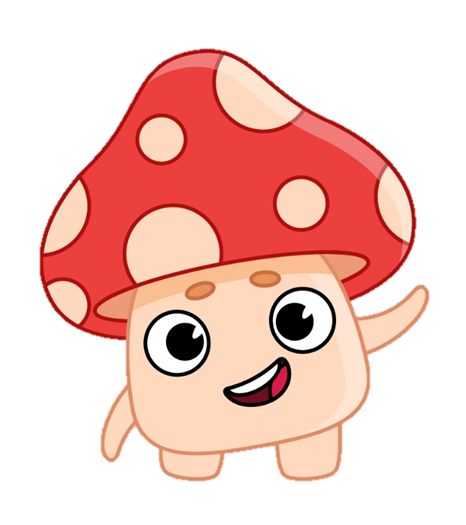 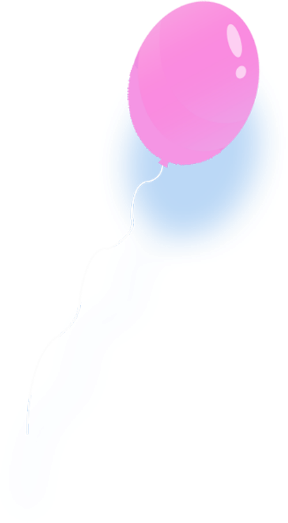 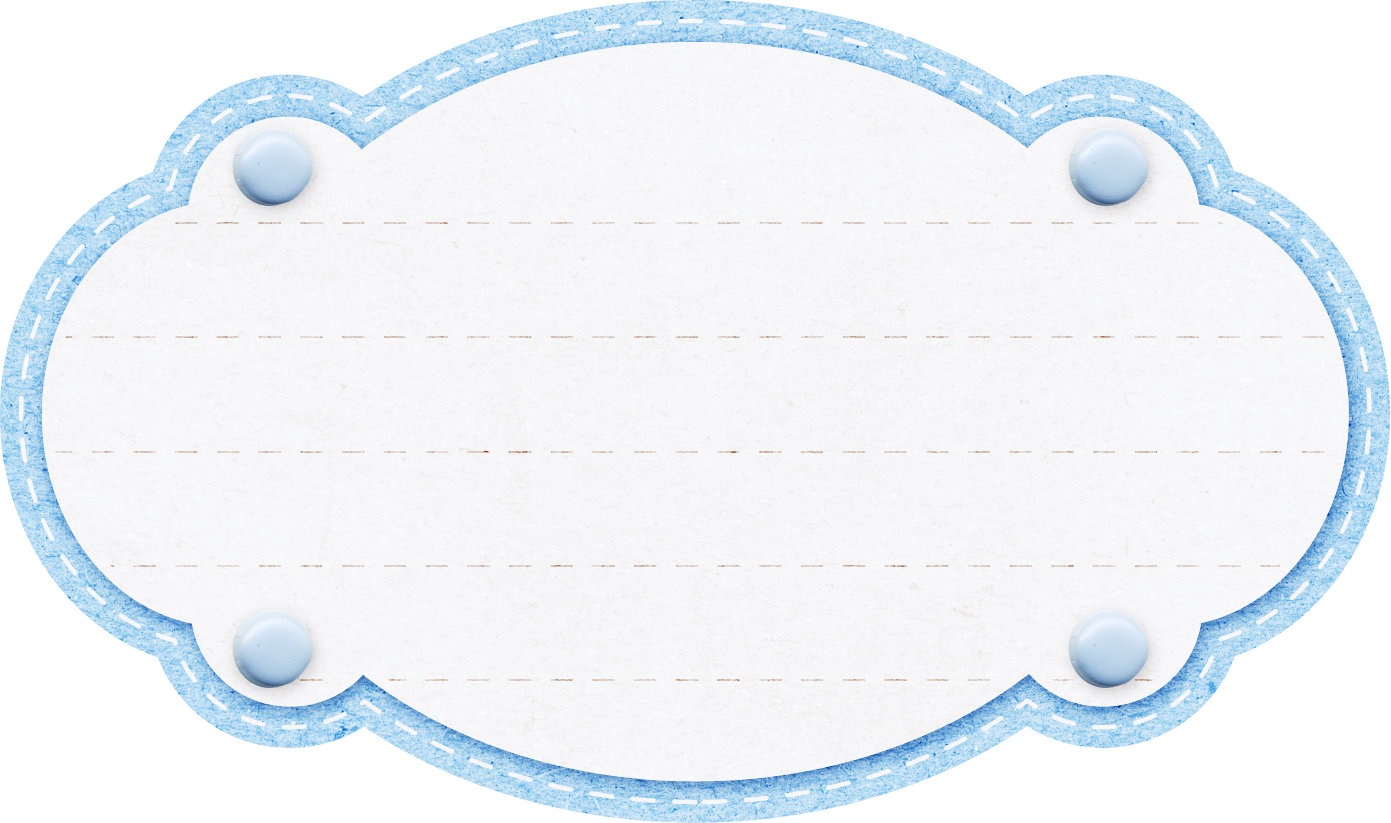 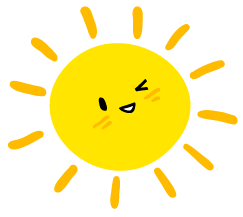 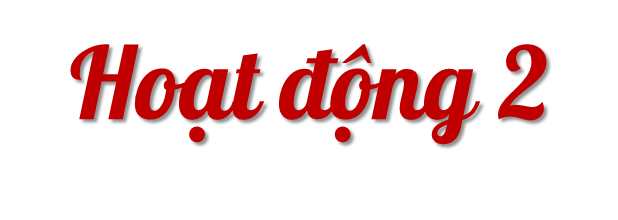 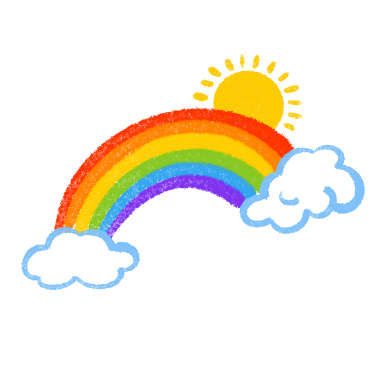 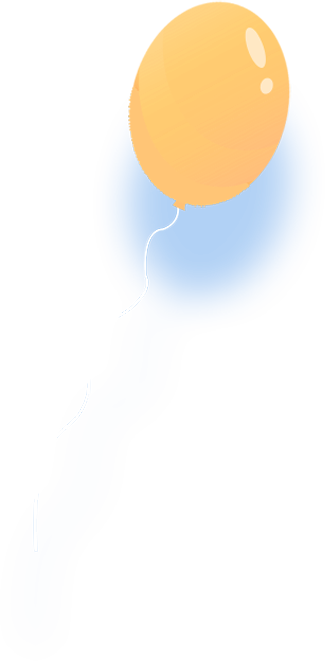 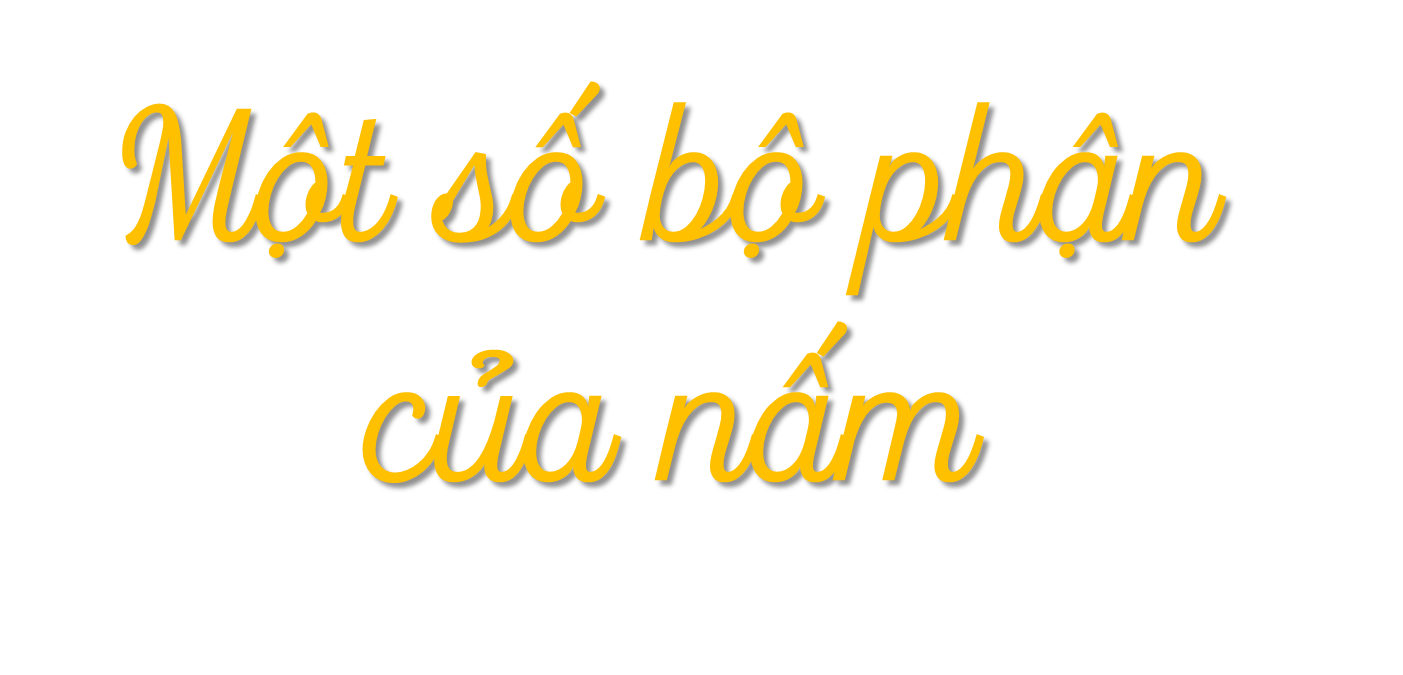 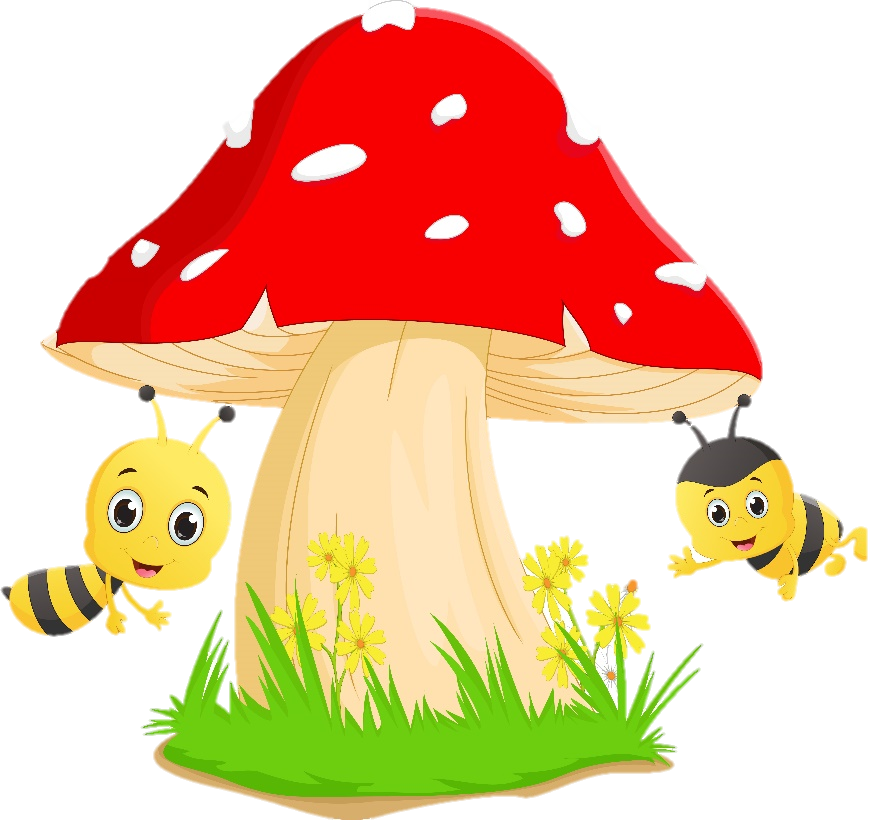 Quan sát hình 10 và chỉ một số bộ phận của nấm.
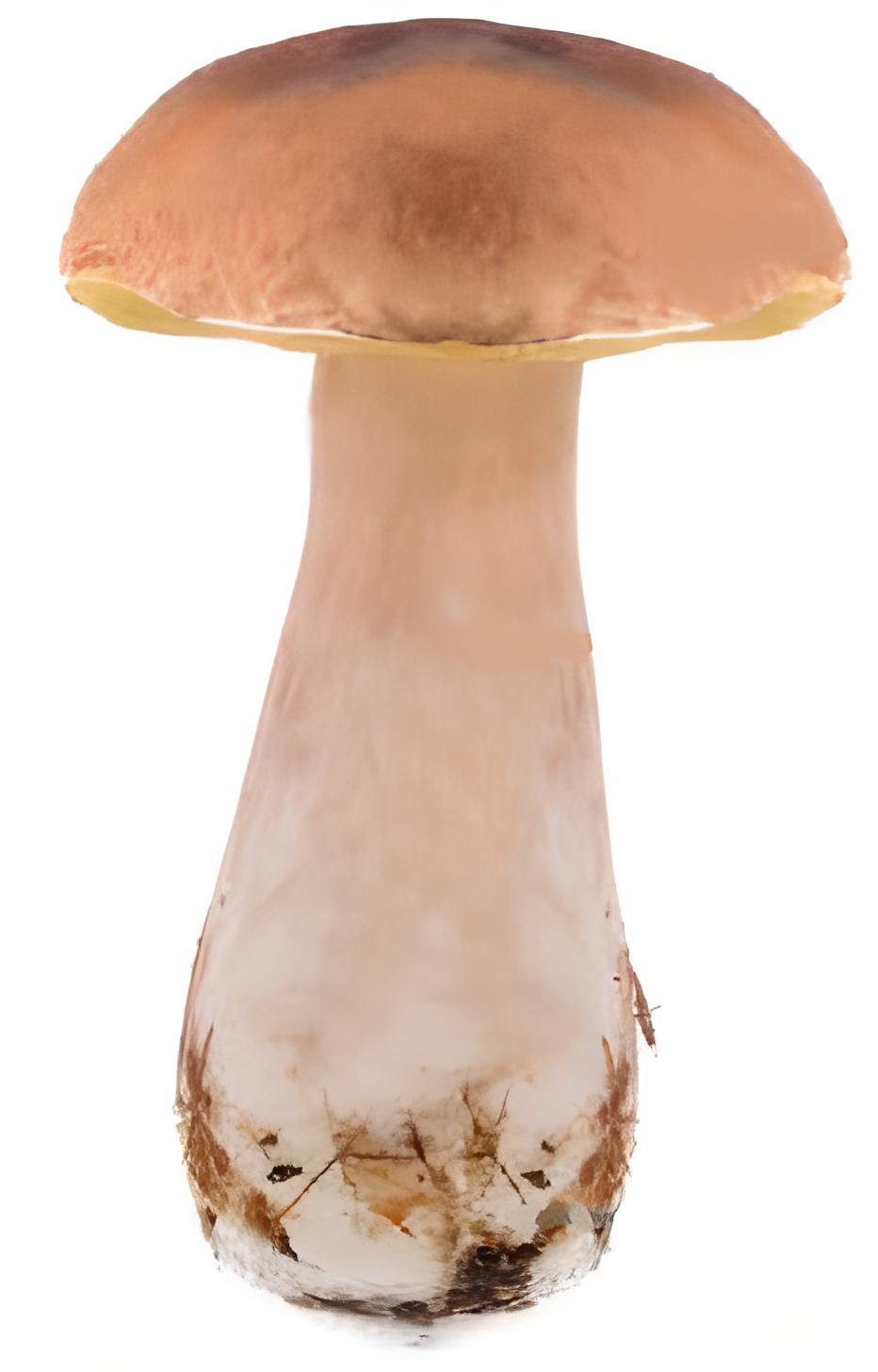 Mũ nấm
Thân nấm
Chân nấm
Hình 10: Một số bộ phận của nấm thông
(một loại nấm mũ)
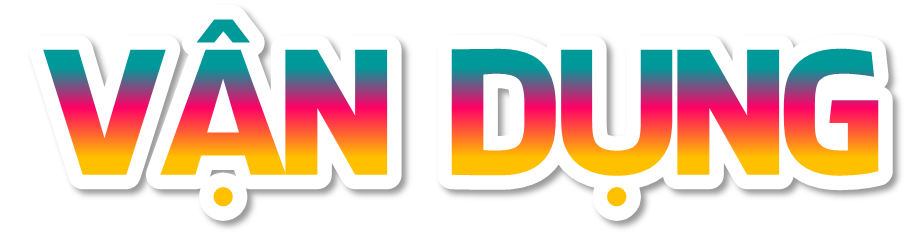 Thảo luận nhóm và cho biết:
1. Lựa chọn một loại nấm khác thường gặp, vẽ và ghi chú các bộ phận của chúng.
2. Sưu tầm một số loại nấm khác và chia sẻ về hình dạng, màu sắc, một số bộ phận và nơi sống của chúng.
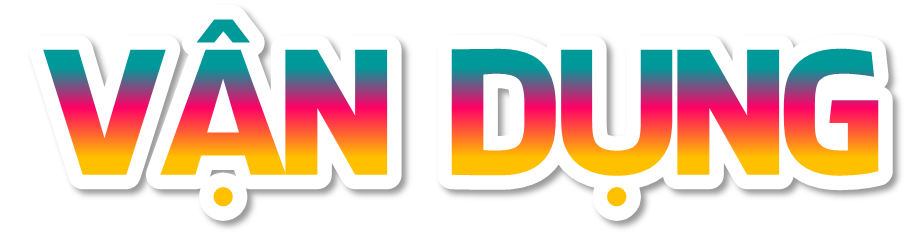 1. Lựa chọn một loại nấm khác thường gặp, vẽ và ghi chú các bộ phận của chúng.
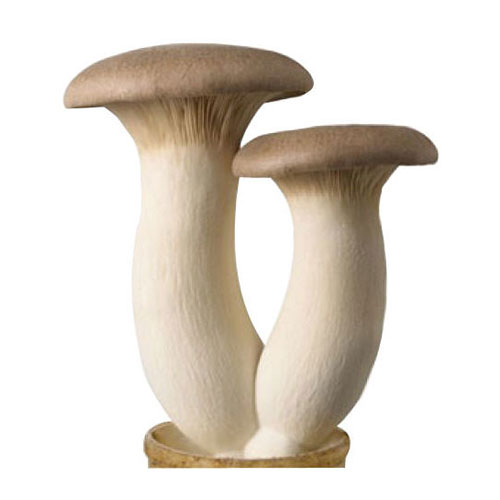 Mũ nấm
Thân nấm
Chân nấm
Nấm đùi gà
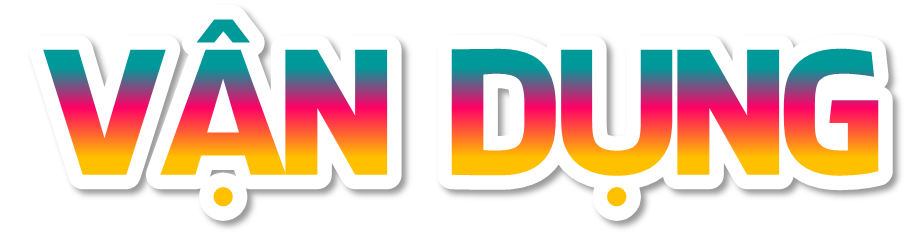 1. Lựa chọn một loại nấm khác thường gặp, vẽ và ghi chú các bộ phận của chúng.
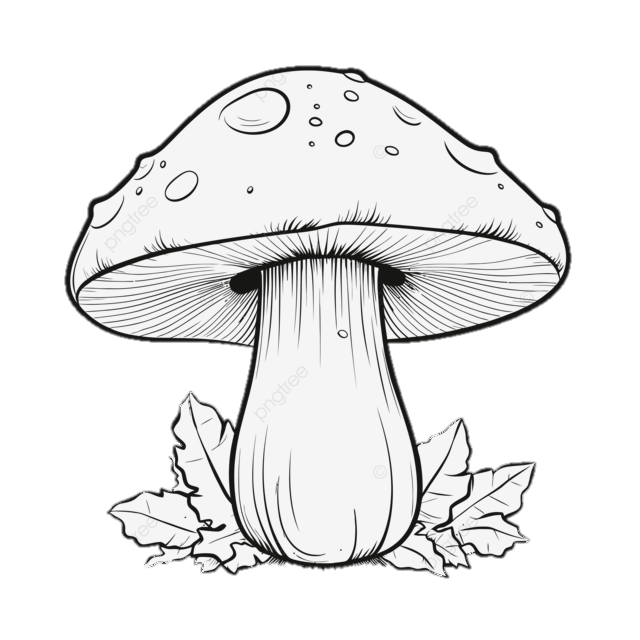 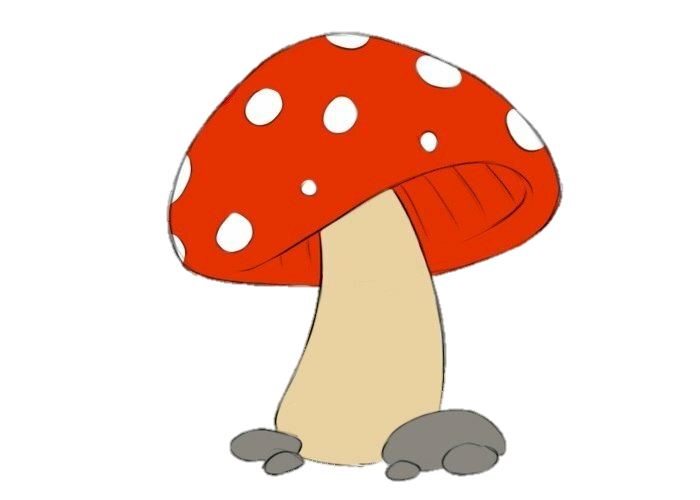 Mũ nấm
Thân nấm
Chân nấm
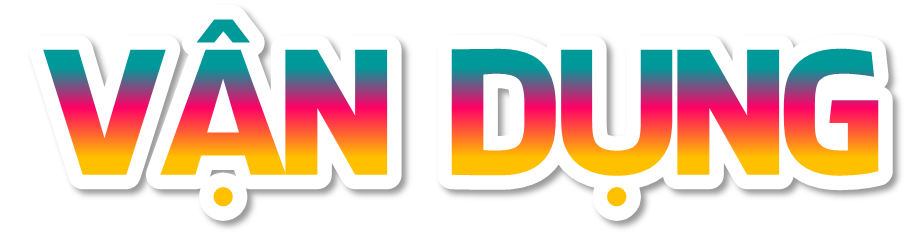 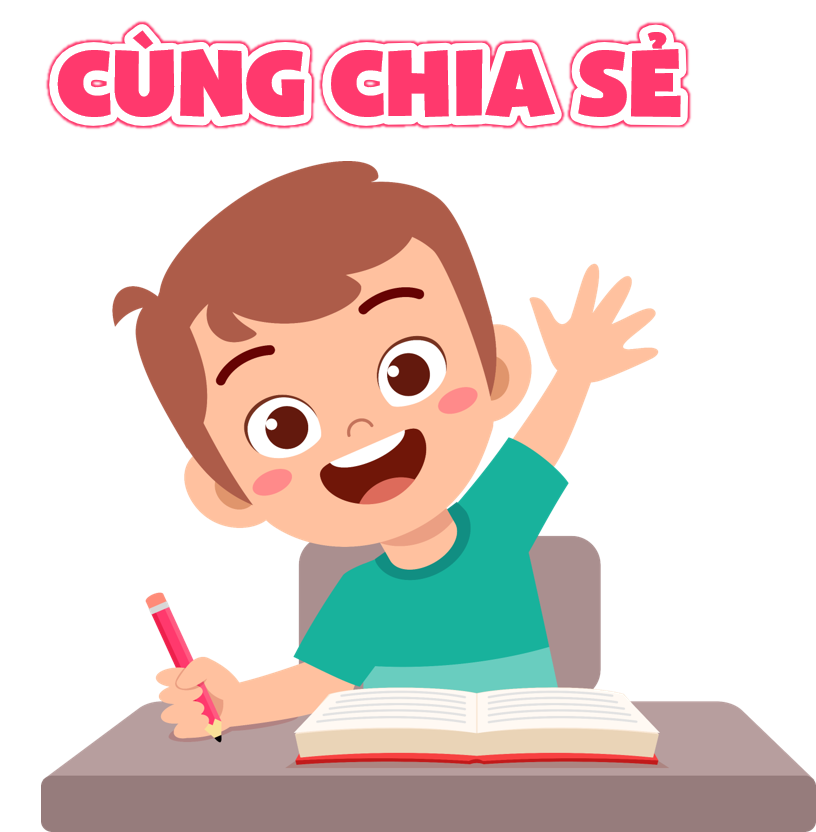 2. Sưu tầm một số loại nấm khác và chia sẻ về hình dạng, màu sắc, một số bộ phận và nơi sống của chúng.
Một số loài nấm
Nấm hương (nấm đông cô): có dạng như cái ô, đường kính 4–10 cm, màu nâu nhạt, khi chín chuyển thành nâu sậm. Nấm hương chứa khá nhiều đạm và đặc biệt giàu khoáng chất, vitamin.
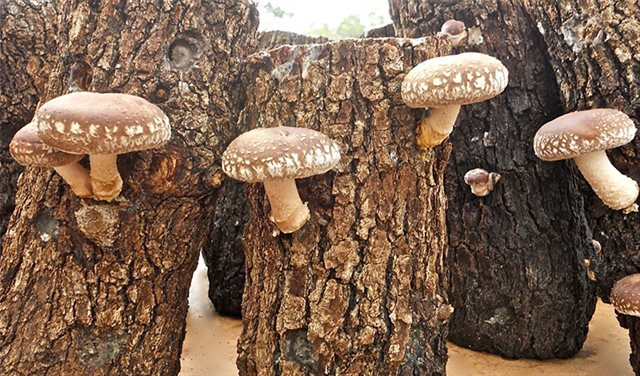 Nấm hương
Một số loài nấm
Nấm tuyết có màu trắng và hình dáng như bông tuyết, thường được sử dụng để chế biến các món ăn tăng thêm hương vị.
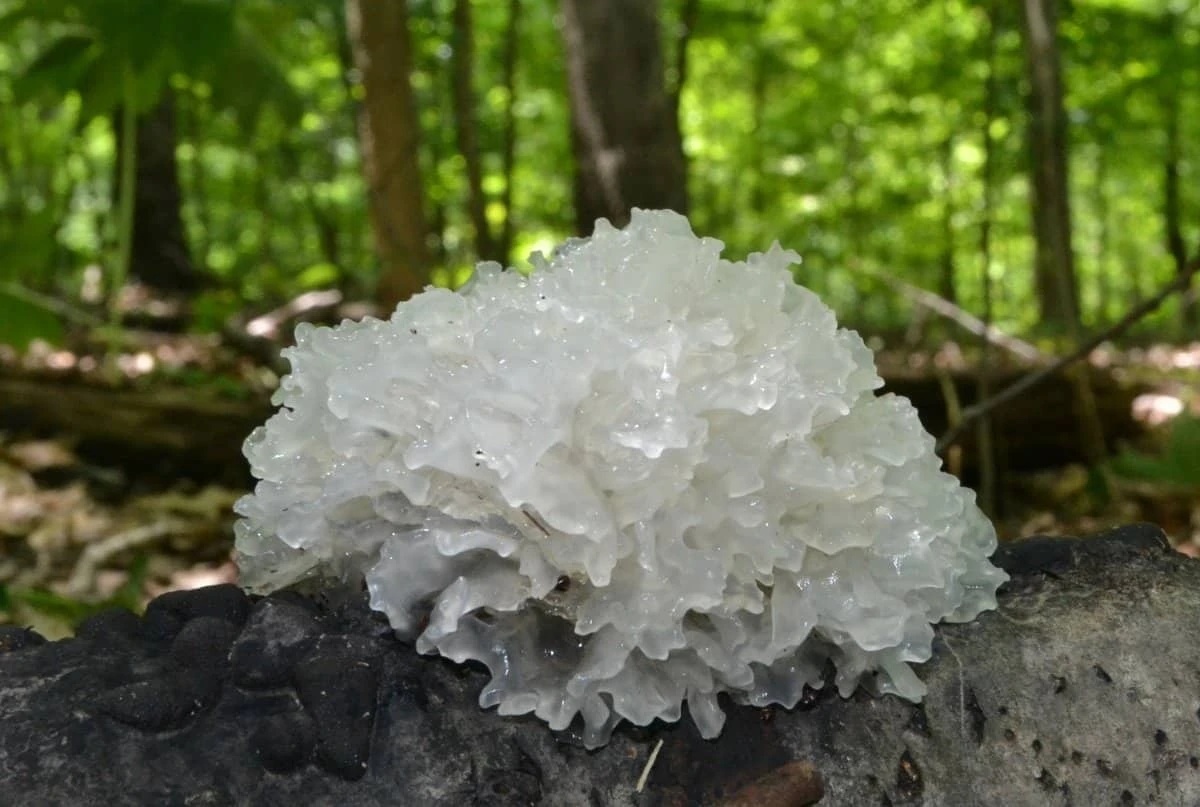 Một số loài nấm
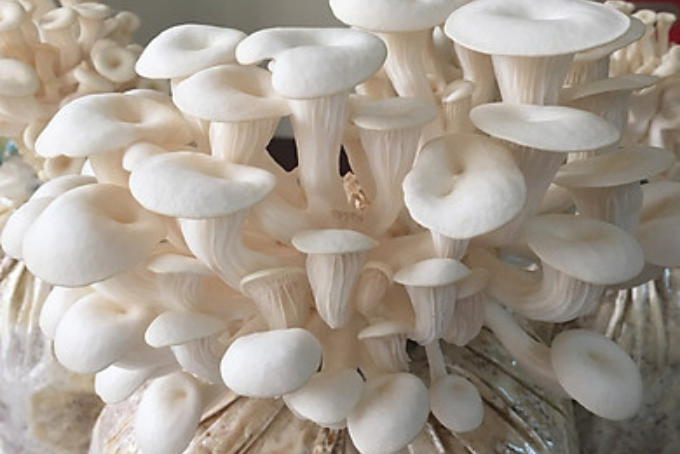 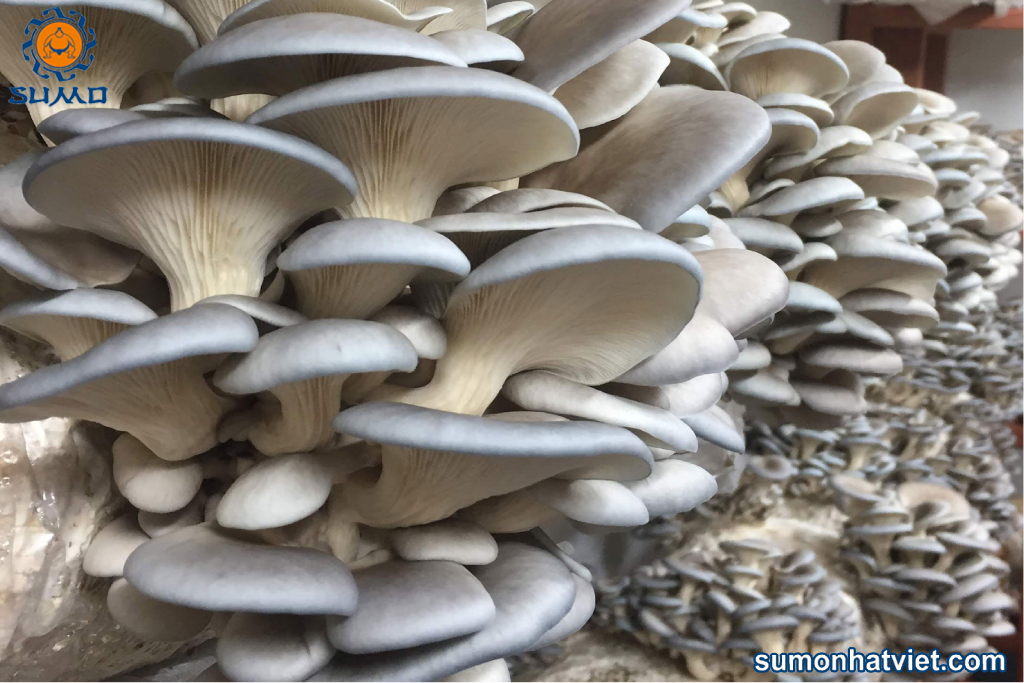 Nấm sò (nấm bào ngư): Loài nấm này mọc trên các thân cây khô hoặc suy yếu, thành những tai nấm xen kẽ nhau như hình bậc thang. Nấm sò được xem là một nấm dược liệu do nó có chứa các statin như lovastatin có tác dụng giảm cholesterol.
Một số loài nấm
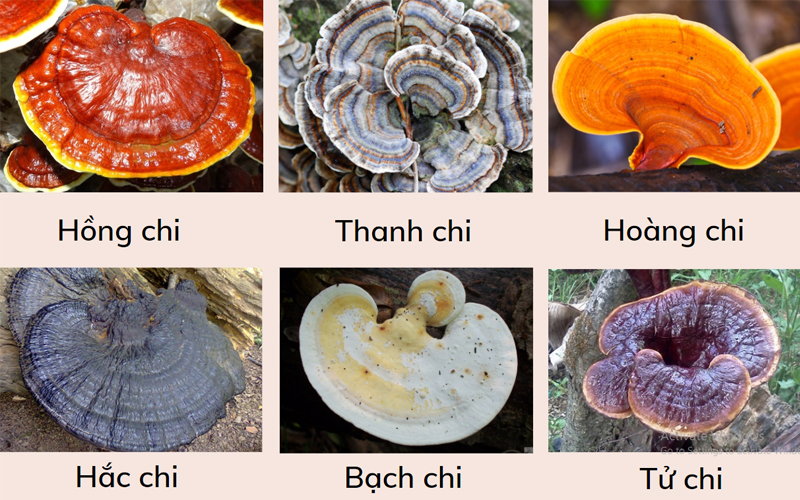 Nấm linh chi: thường sống hoại sinh ở những thân cây gỗ mục, sống lâu năm. Trong quá trình sinh trưởng đến giai đoạn nhất định sẽ hóa gỗ, chứ không mềm như những loại nấm khác.
- Cuống nấm có thể dài hoặc ngắn, cắm lệch sang một phía phần mũ, trong khi những loại nấm khác thường cắm ở giữa. Có hình trụ tròn hoặc dẹt, có thể phân nhánh hoặc không. Màu cuống khác nhau tùy theo loài, thay đổi từ nâu, đỏ, đỏ cam đến đỏ vàng. 
- Phần mũ nấm (tai nấm) có dạng hình thận, hình tròn hoặc hình quạt. Mặt trên mũ rất bóng giống như được sơn một lớp sơn bóng, và có nhiều vân đồng tâm.
Nấm có lợi ích gì?
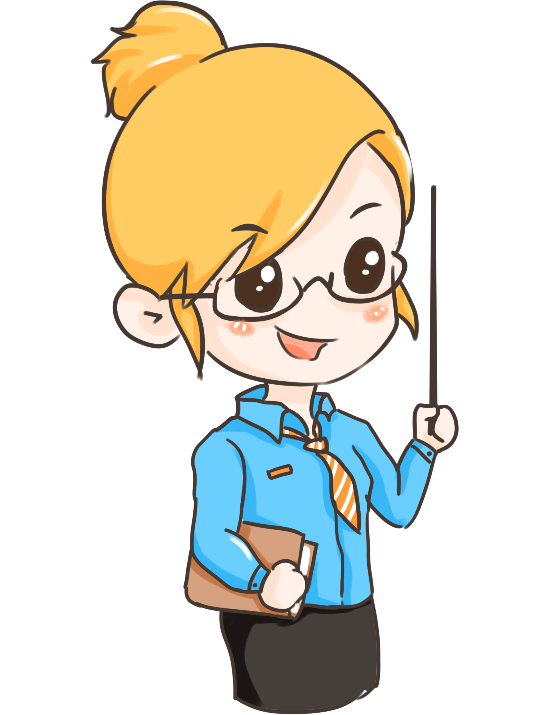 - Làm thức ăn
- Làm thuốc
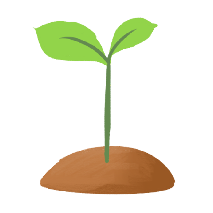 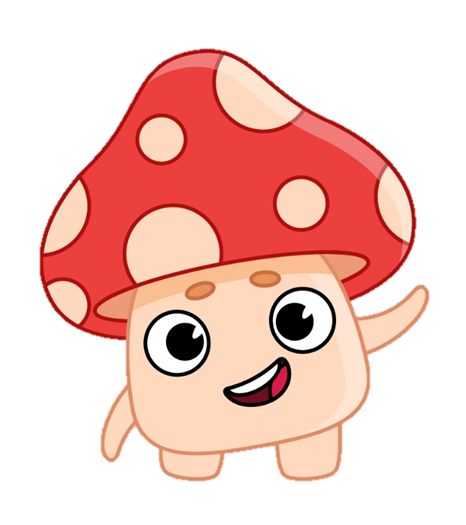 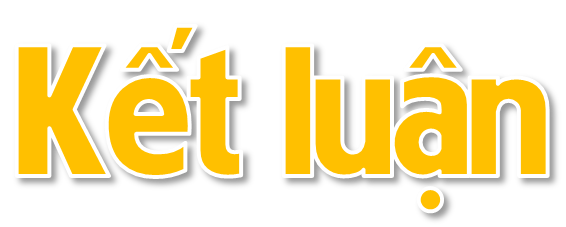 + Nấm thường có 3 bộ phận: mũ nấm, thân nấm và chân nấm.
+ Nấm đóng vai trò quan trọng trong việc phân hủy biến xác động vật, thực vật sau khi chúng chết thành chất khoáng trong đất.
+ Nấm có thể làm thức ăn cho người.
Em đã học
+ Nấm rất đa dạng. Nấm có hình dạng, kích thước, màu sắc và nơi sống rất khác nhau (đất ẩm, rơm rạ mục, thức ăn, hoa quả,…)
+ Nấm mũ thường có một số bộ phận như mũ nấm, thân nấm và chân nấm.
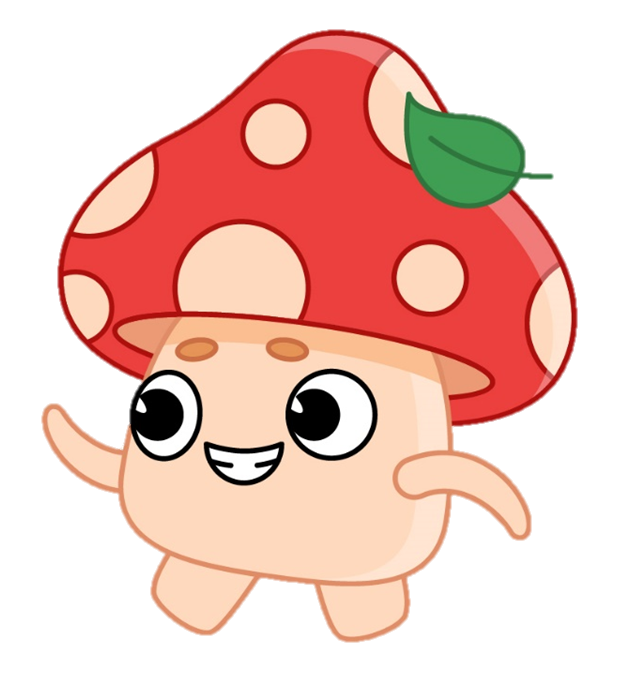 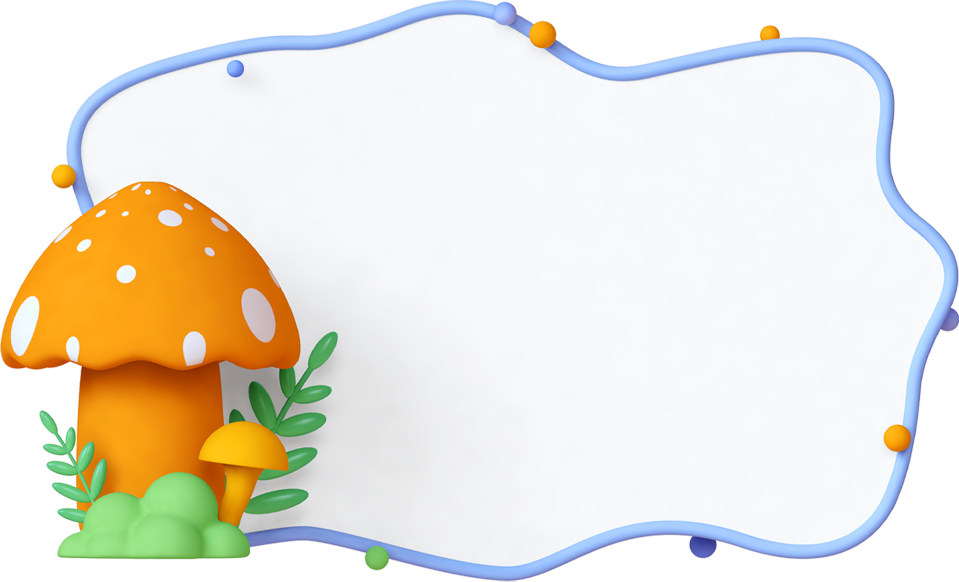 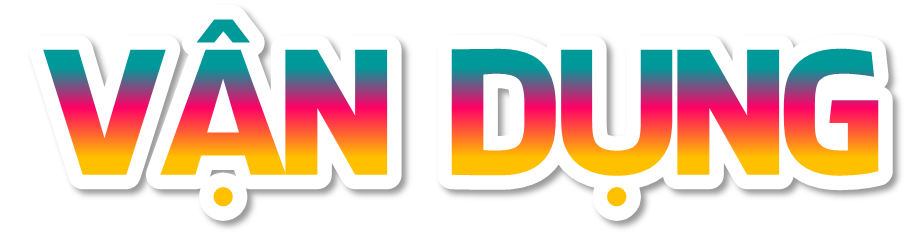 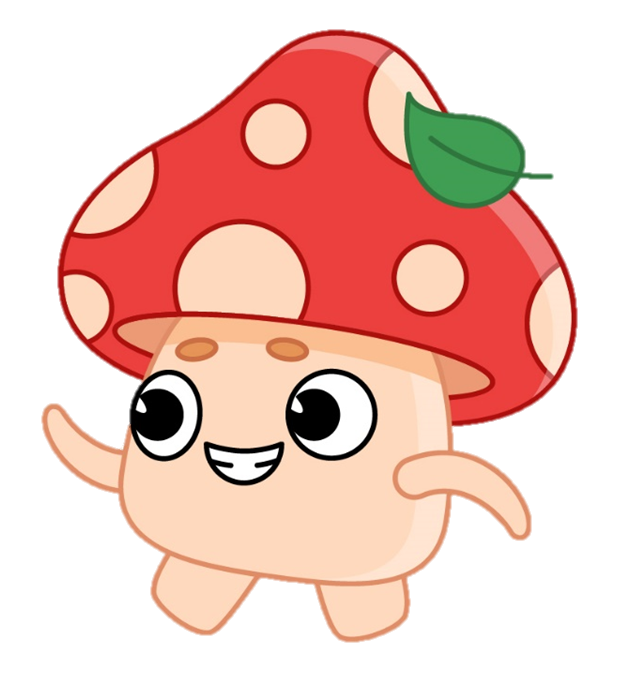 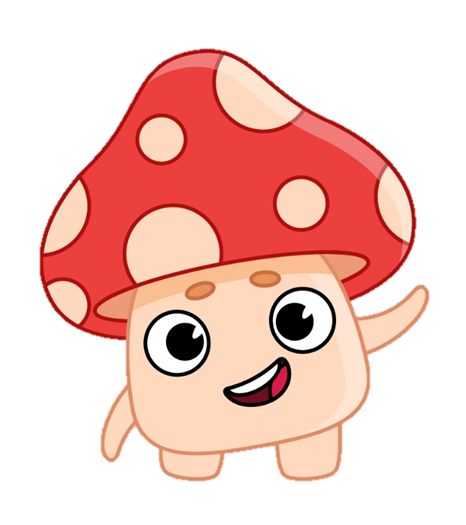 Câu 1. Nấm ít được tìm thấy nhất ở nơi nào sau đây?
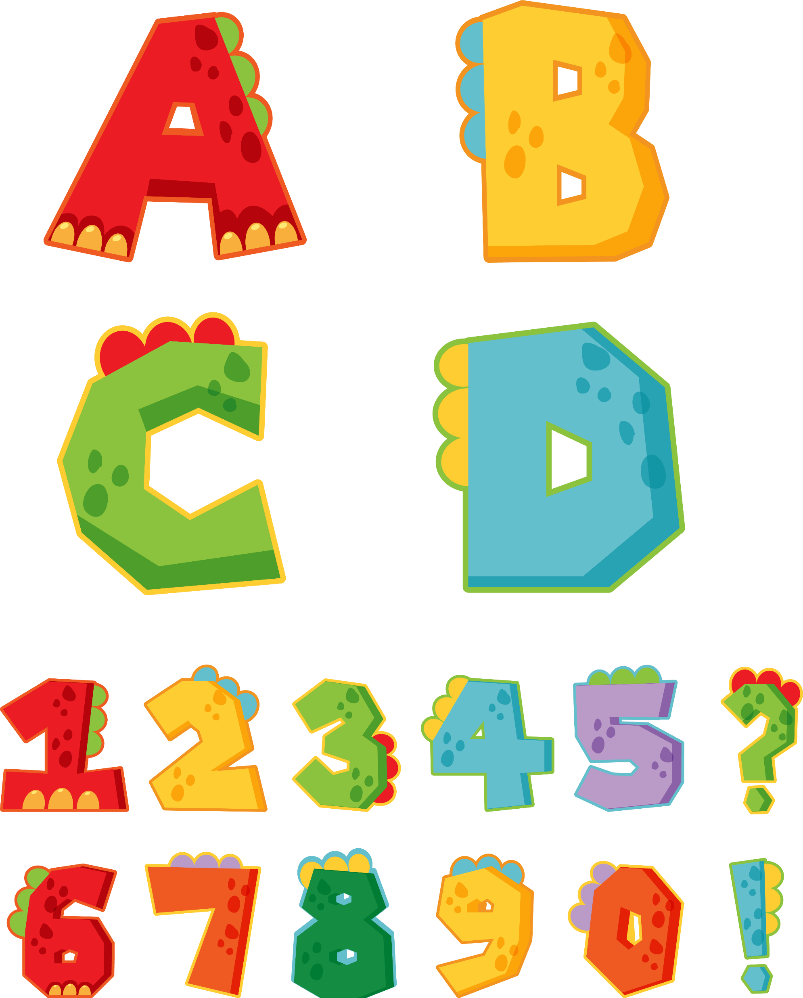 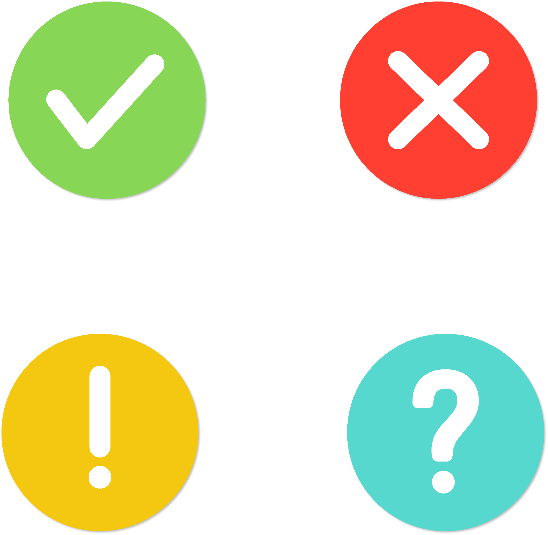 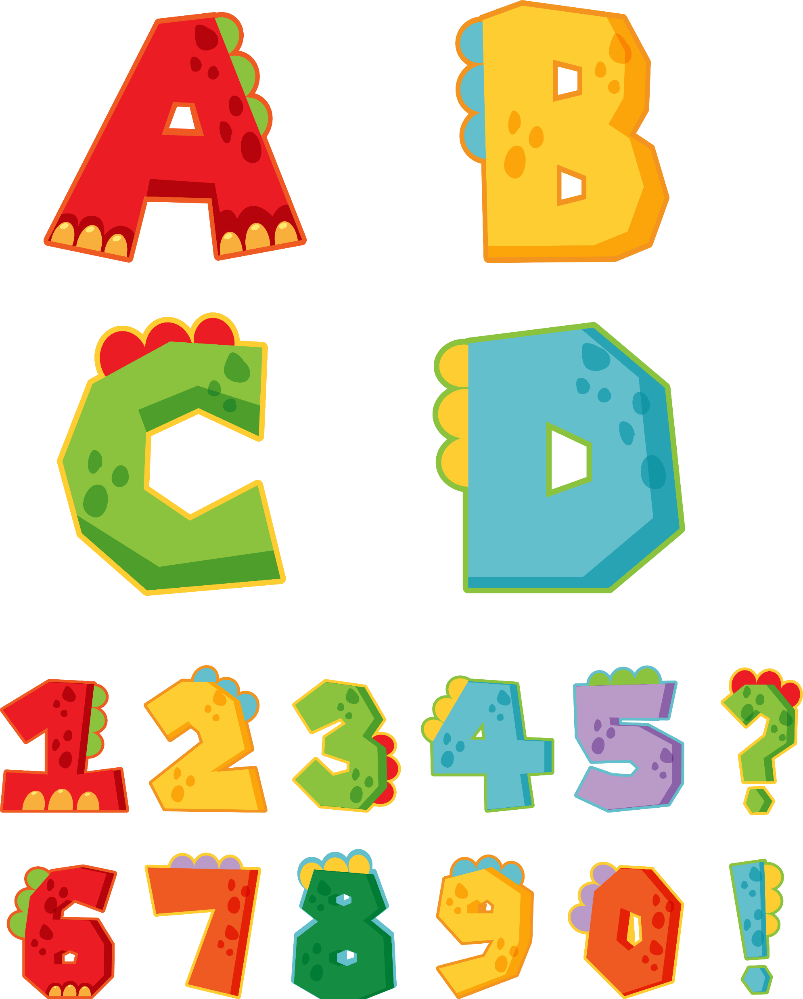 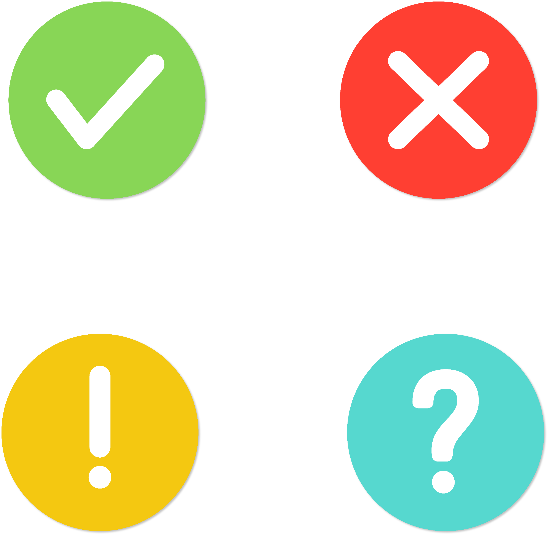 Gỗ mục
Lá cây xanh
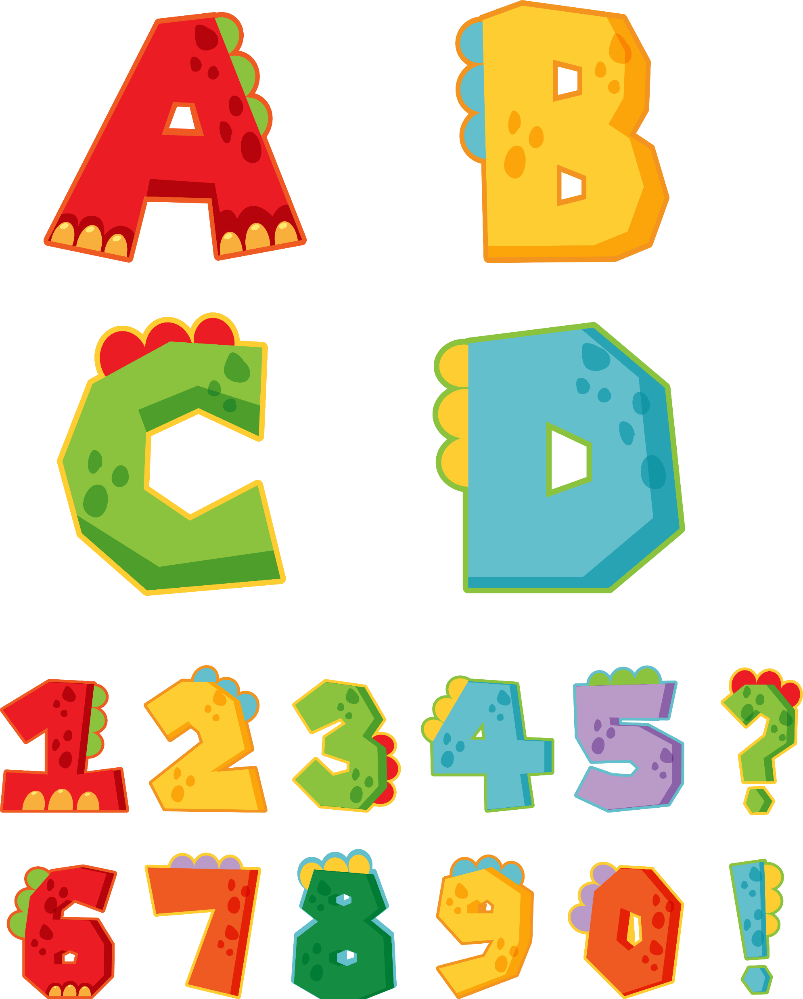 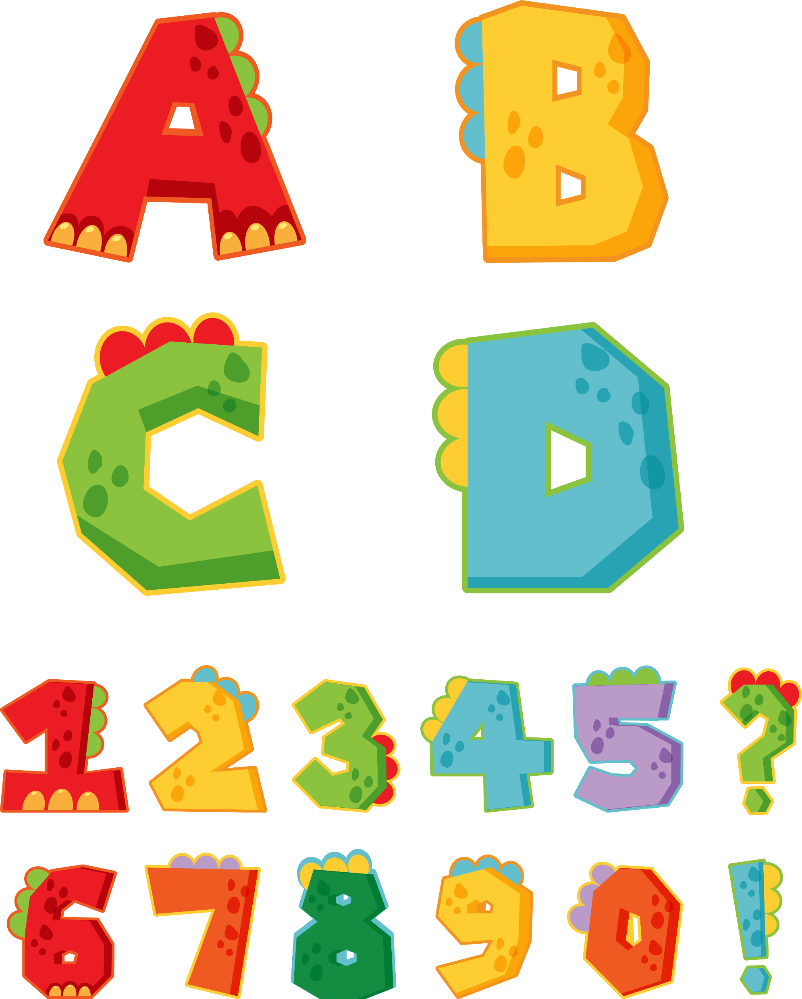 Thức ăn để lâu ngày
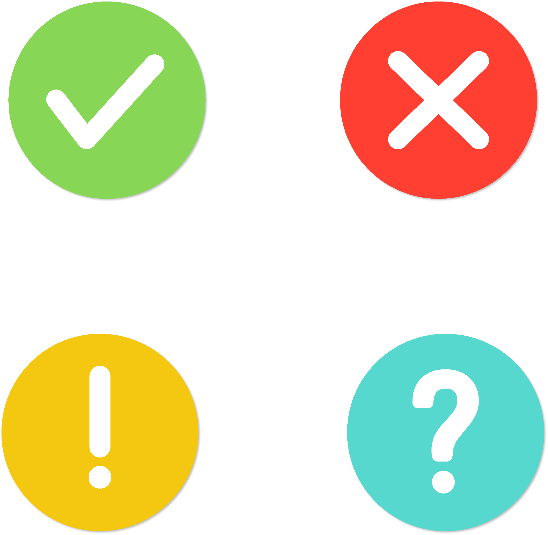 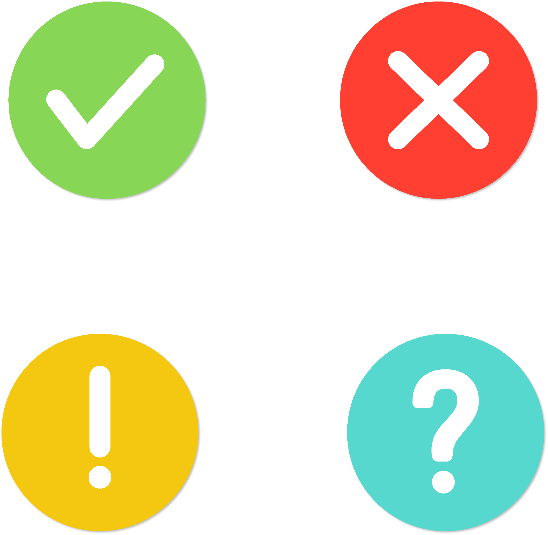 Lá cây mục
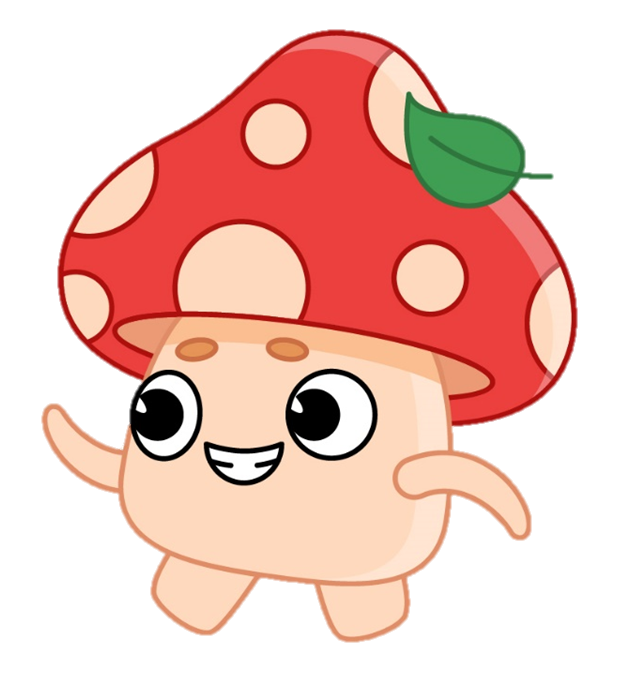 Câu 2. Thành phần nào sau đây không phải là bộ phận cấu tạo của nấm mũ?
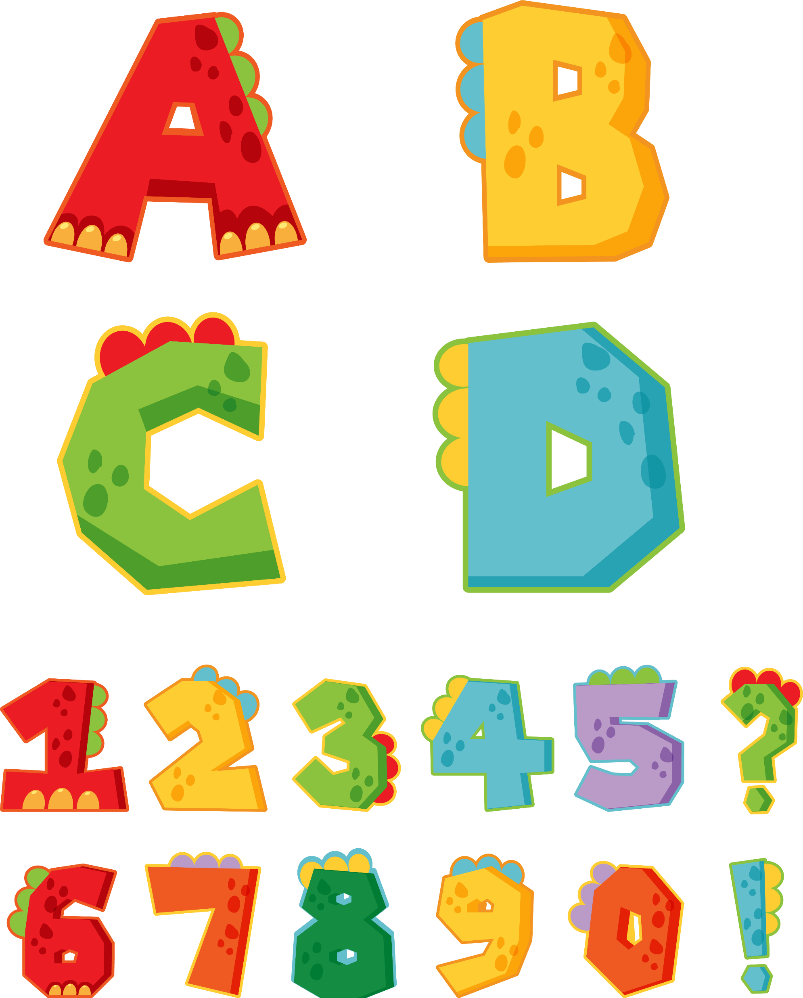 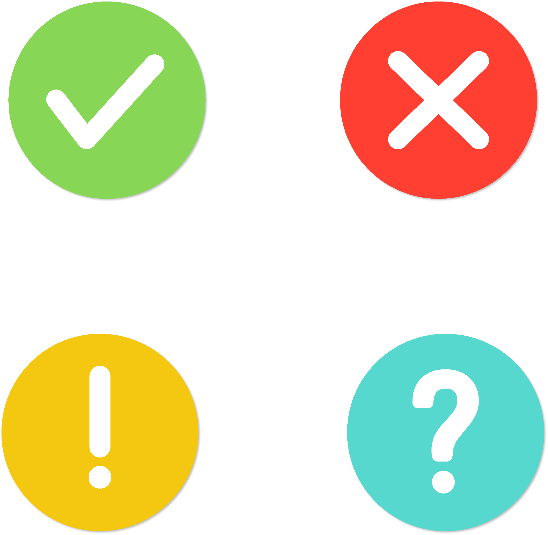 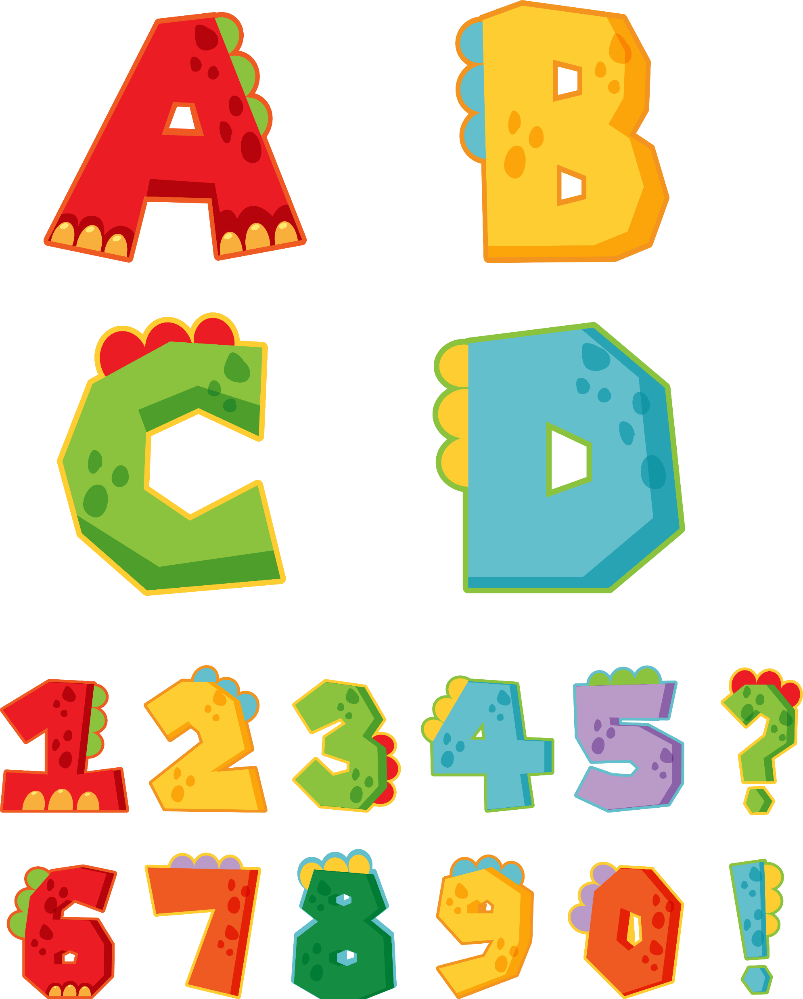 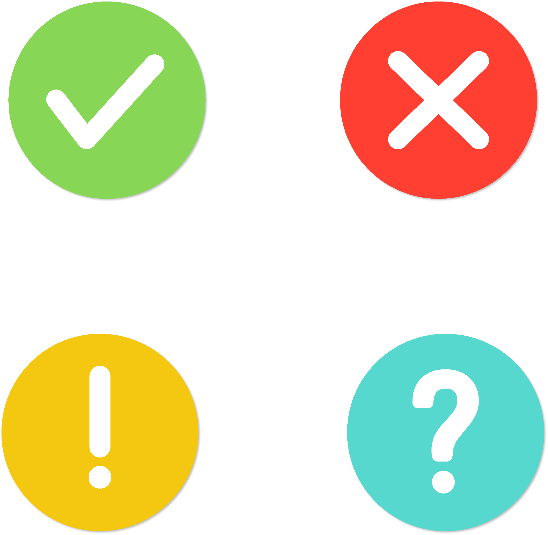 Mũ nấm
Vảy nấm
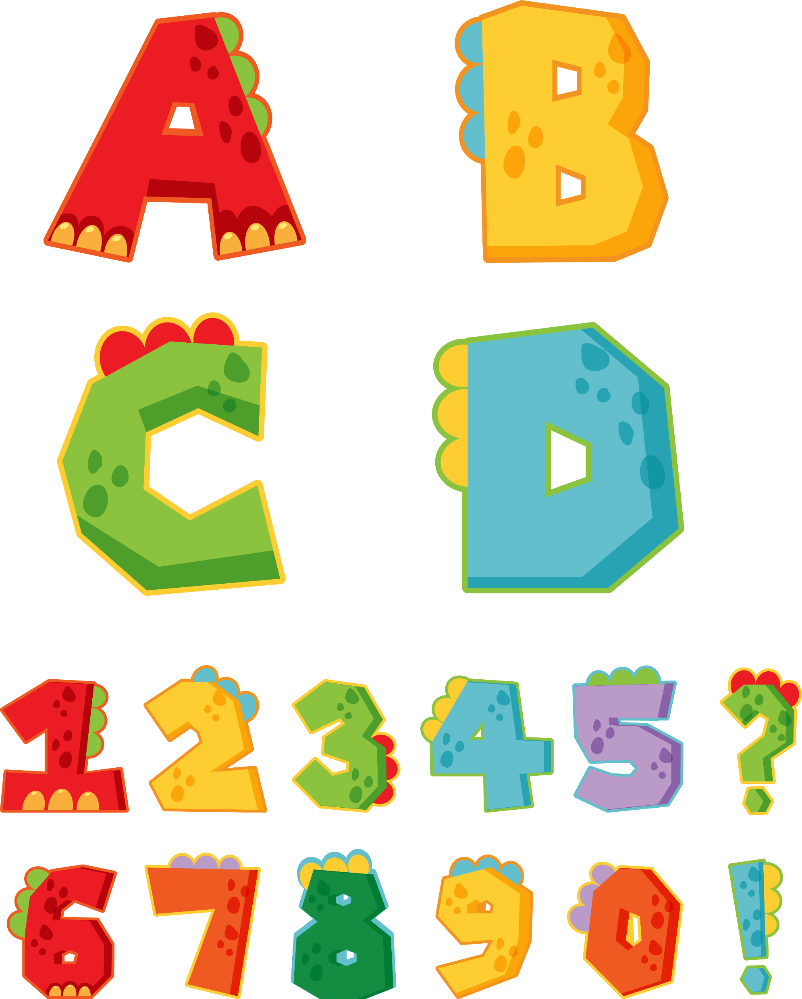 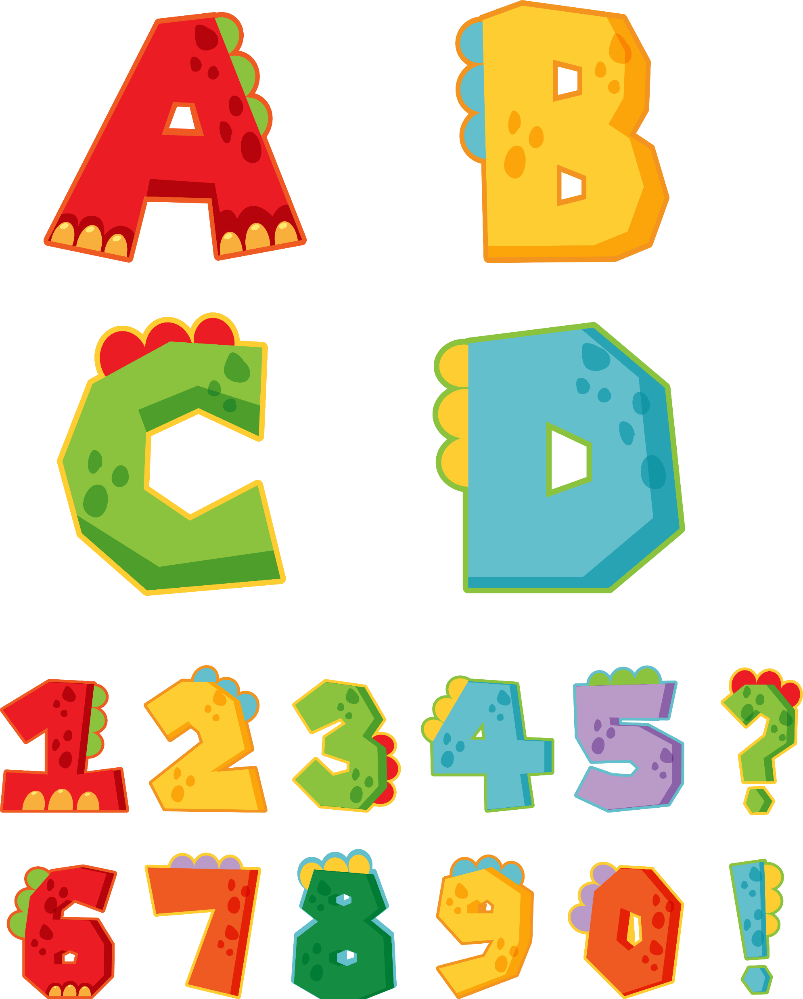 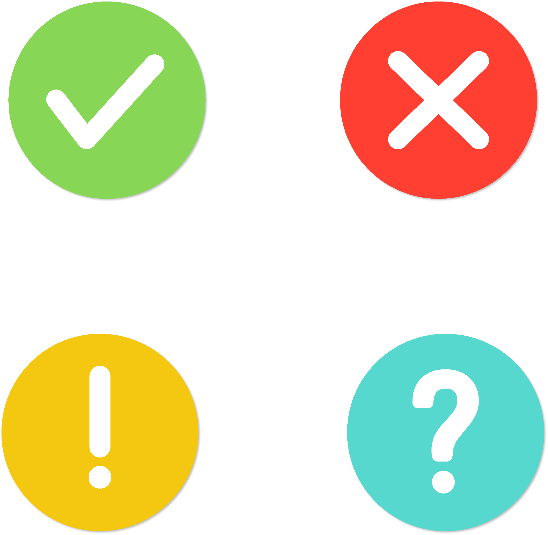 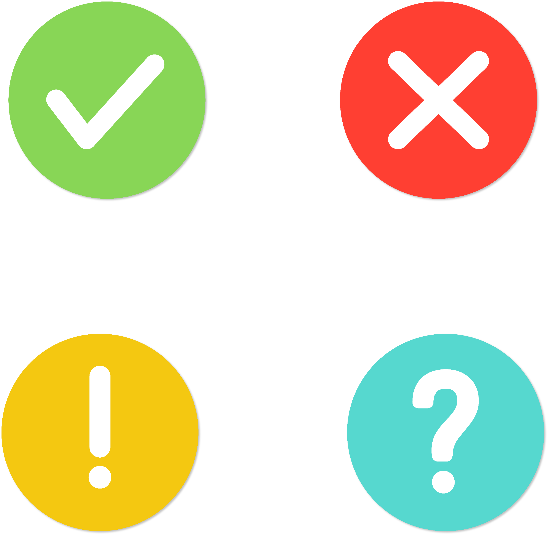 Thân nấm
Chân nấm
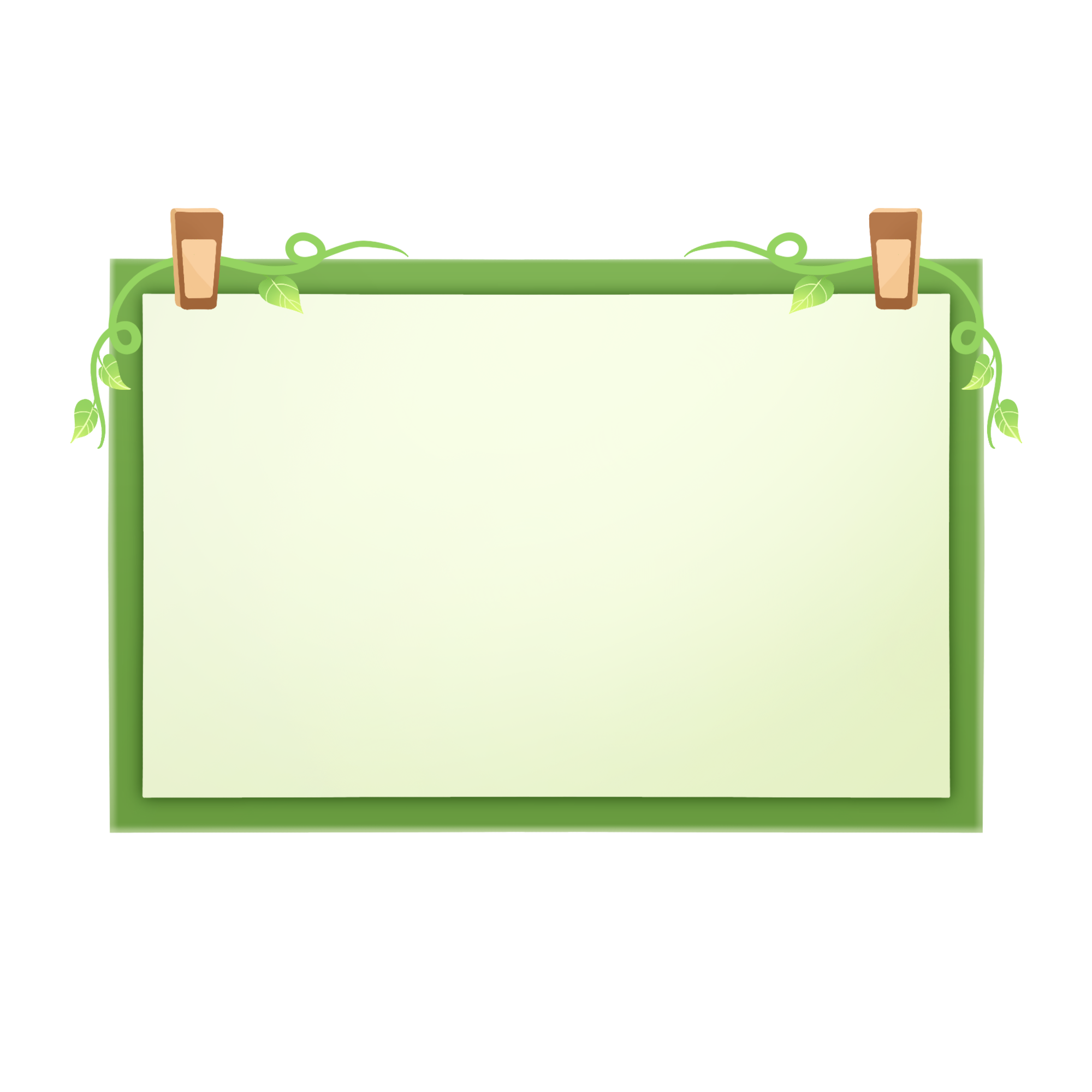 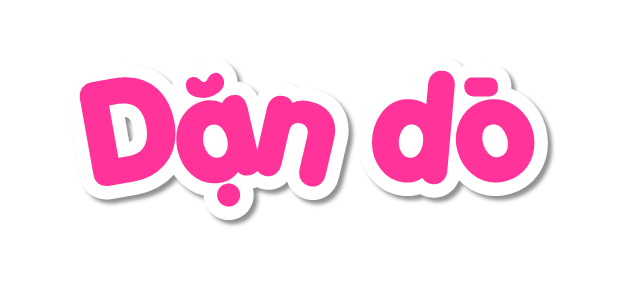 - Chia sẻ bài học với mọi người.
- Chuẩn bị bài tiếp theo.
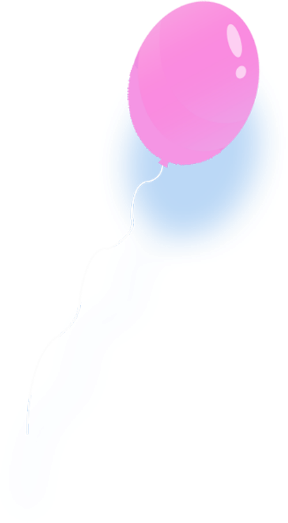 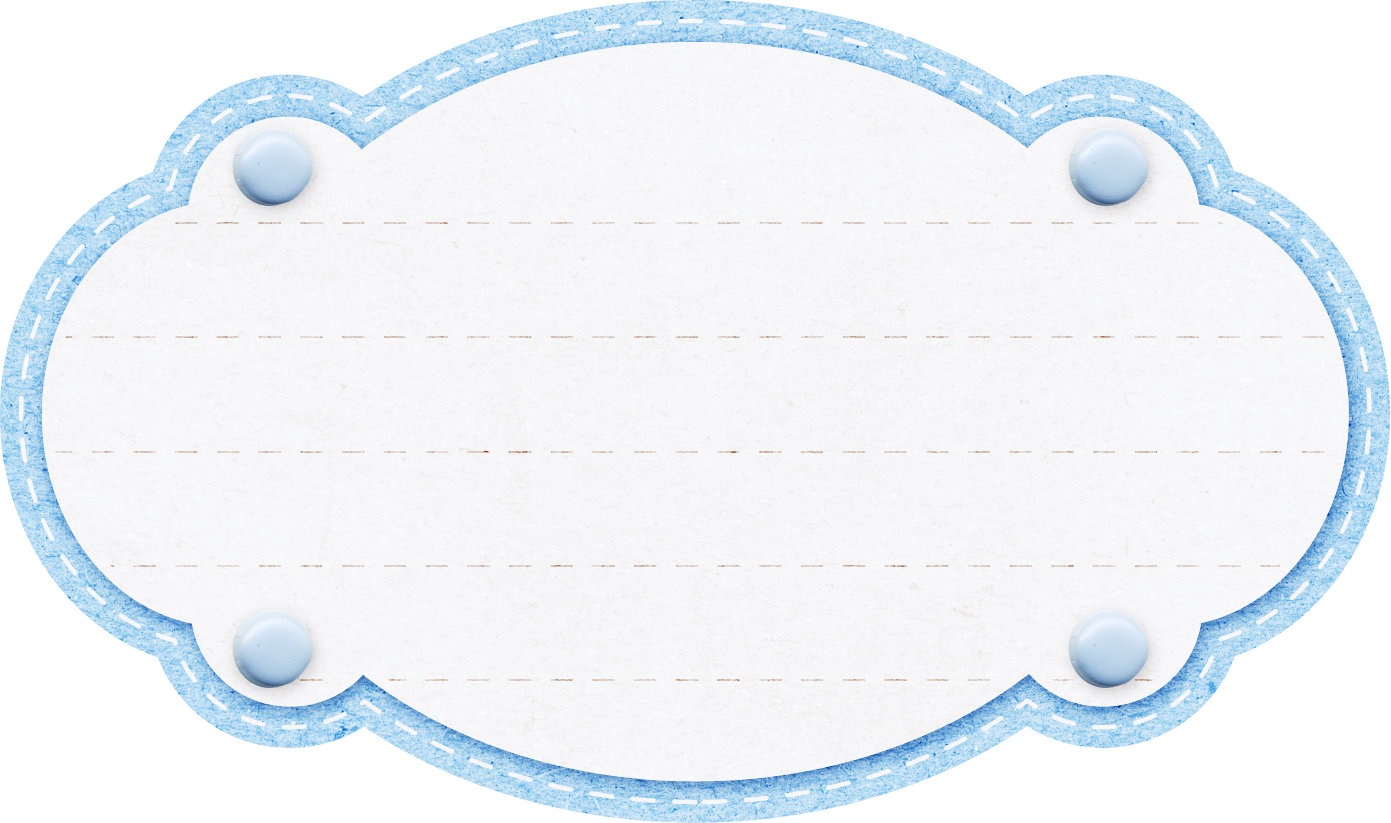 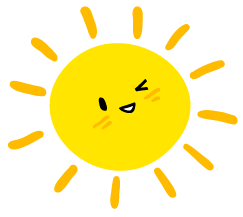 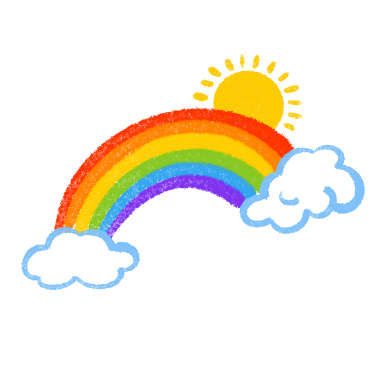 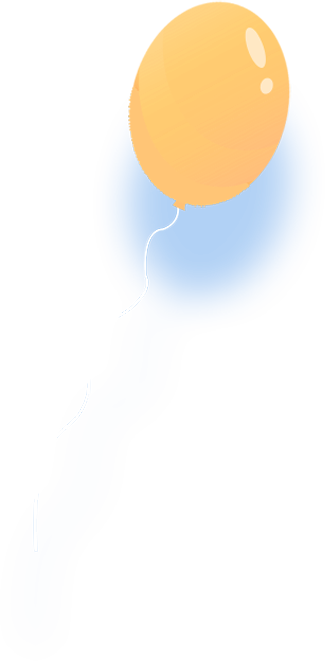 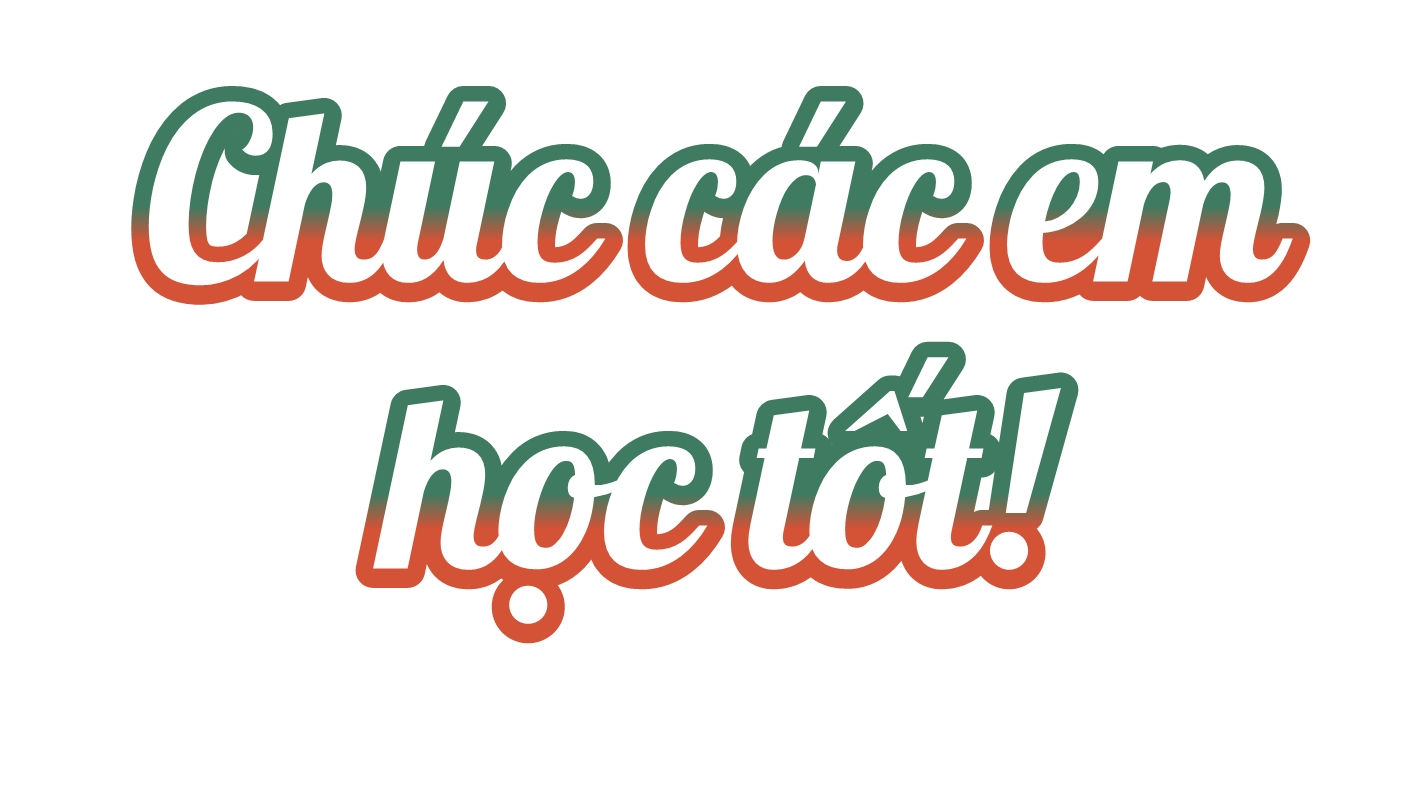 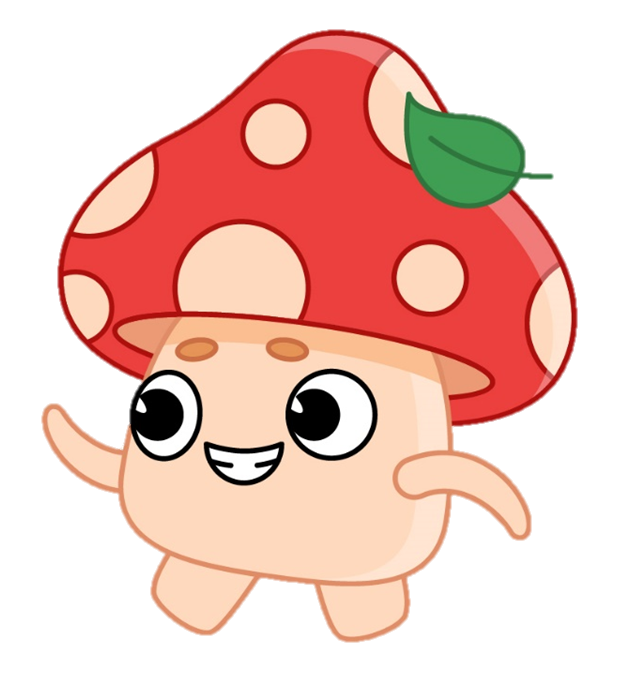